« Формирование начал экологической культуры от детского сада до международного
уровня»
МДОУ ОВ Детский сад №17
с.Новожилкино
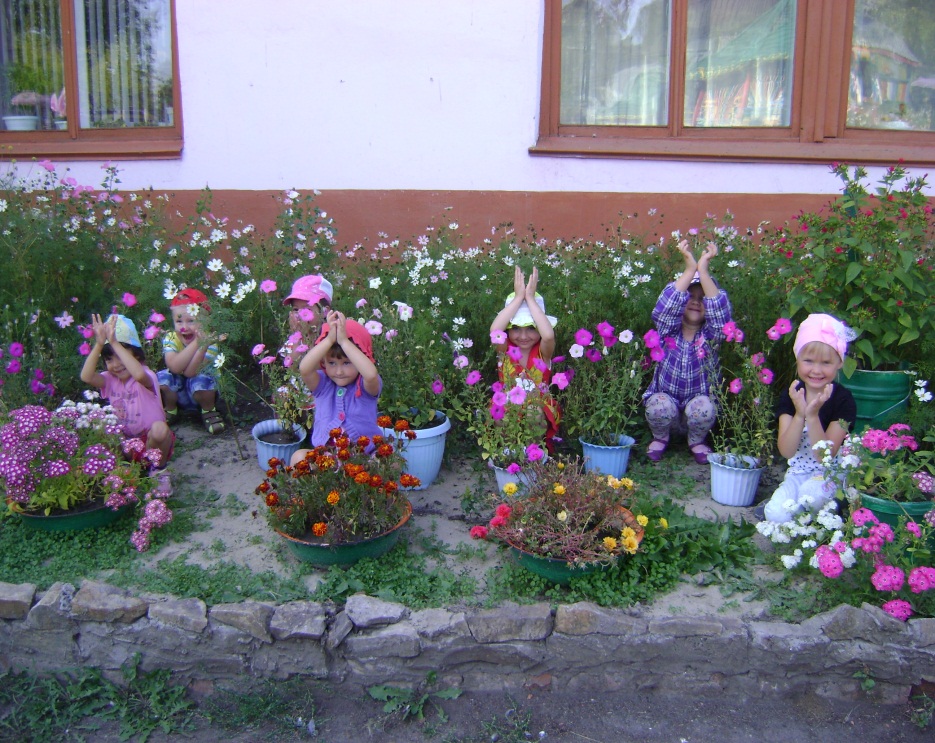 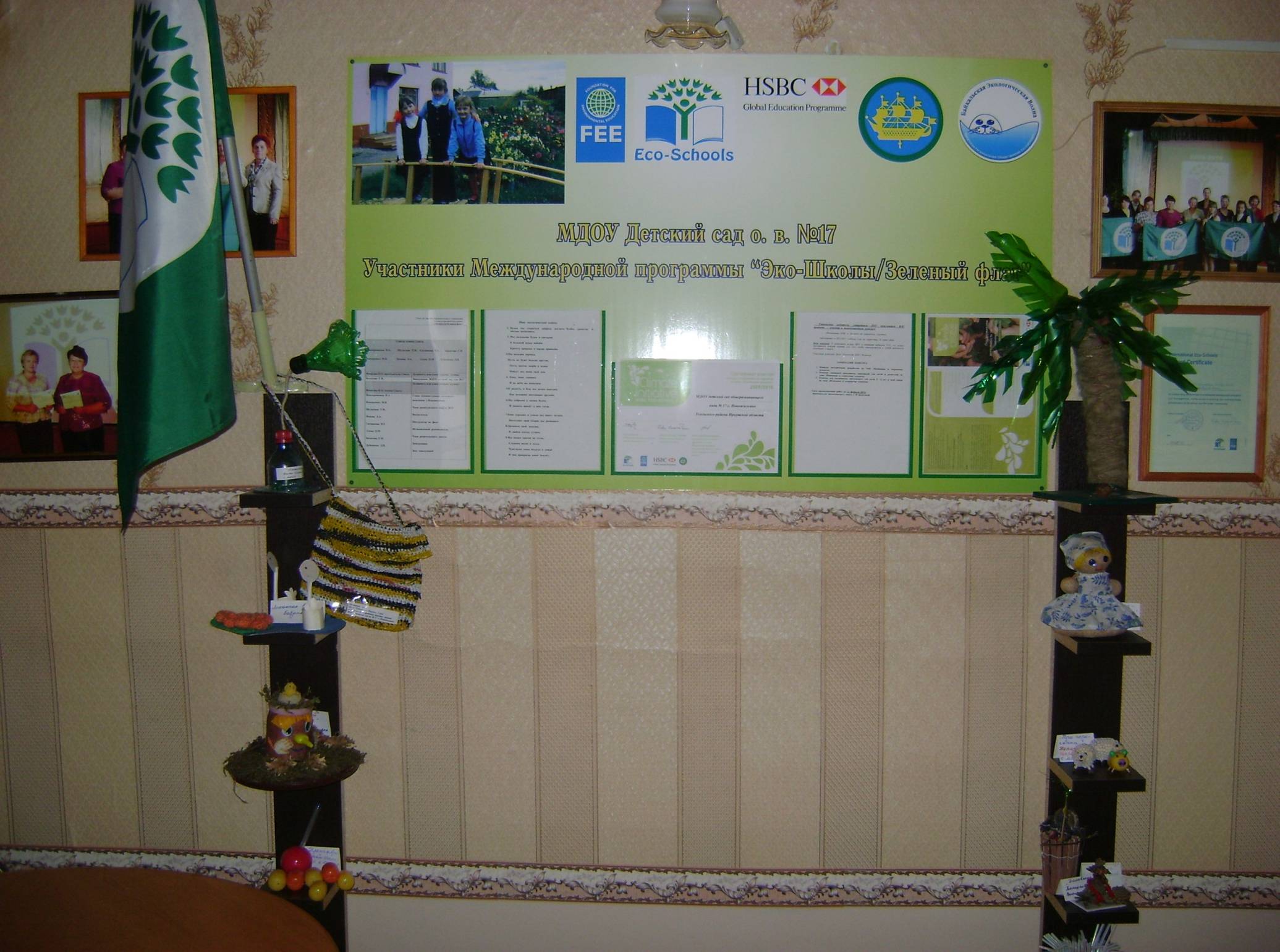 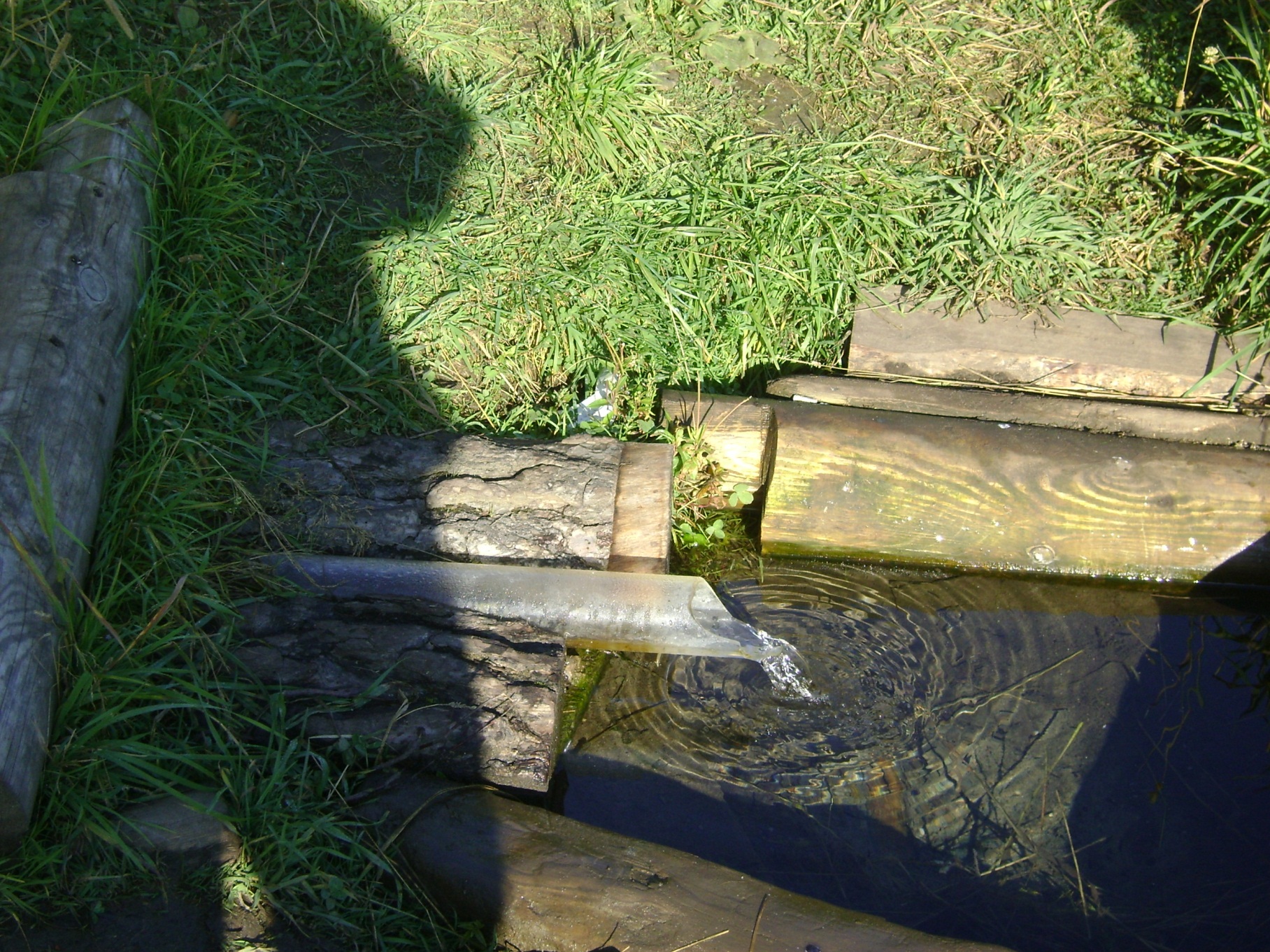 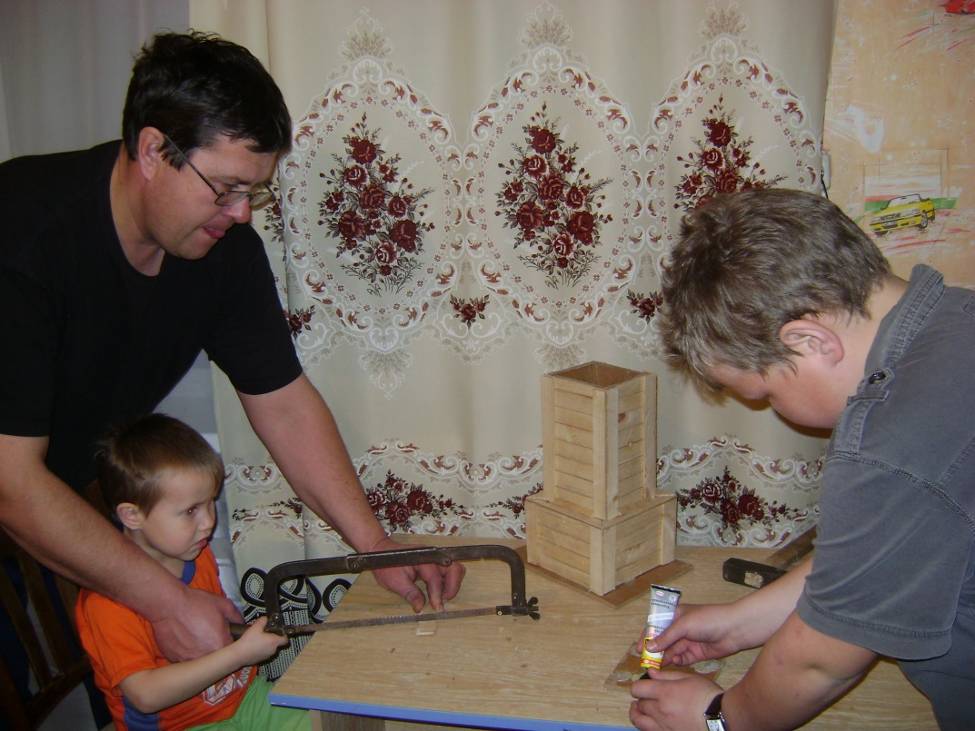 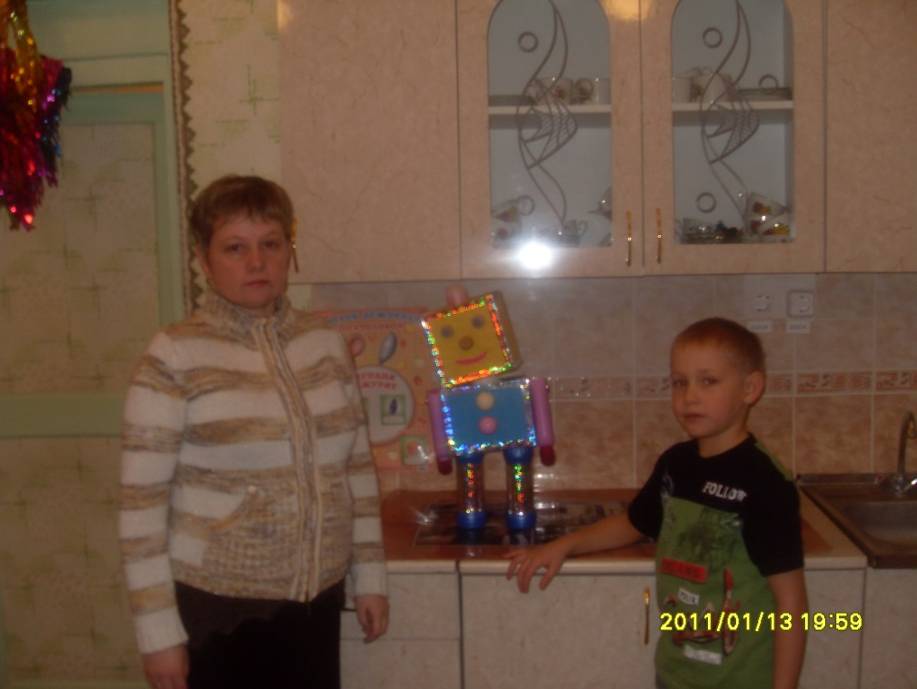 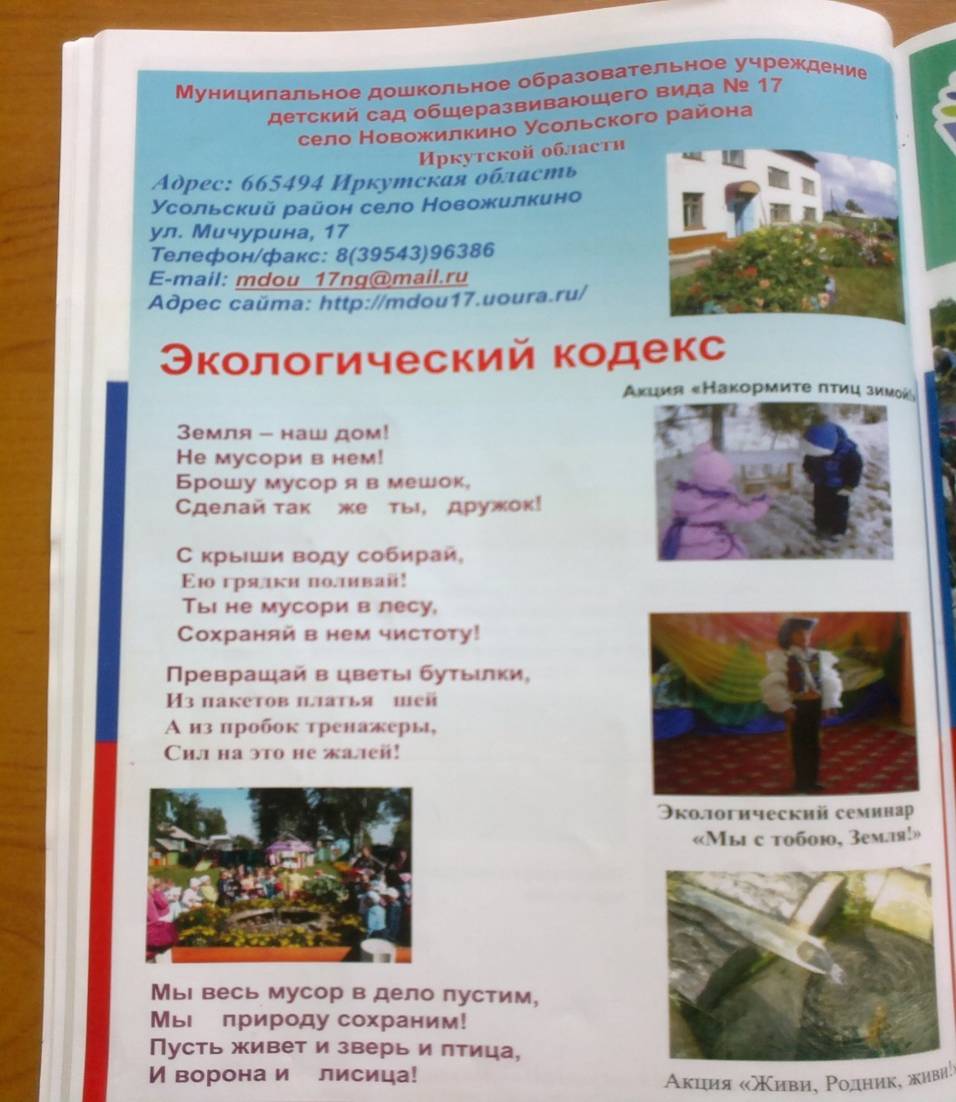 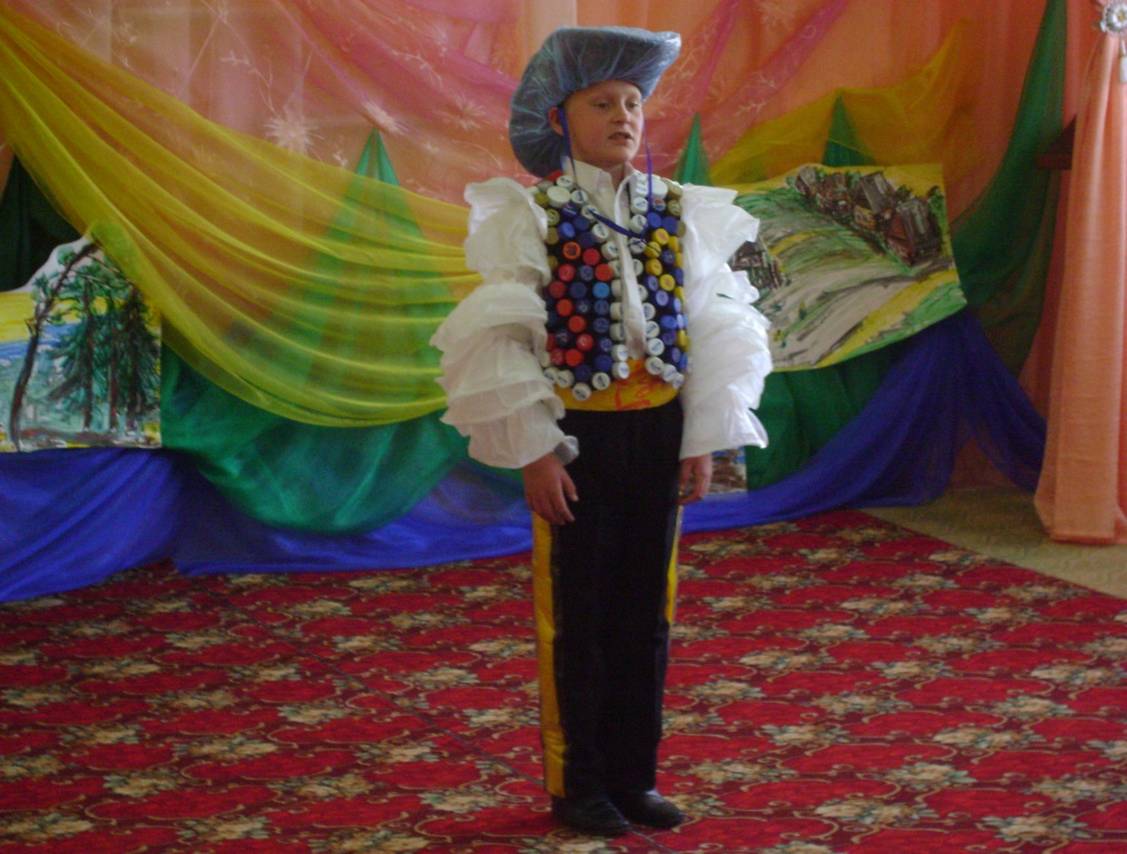 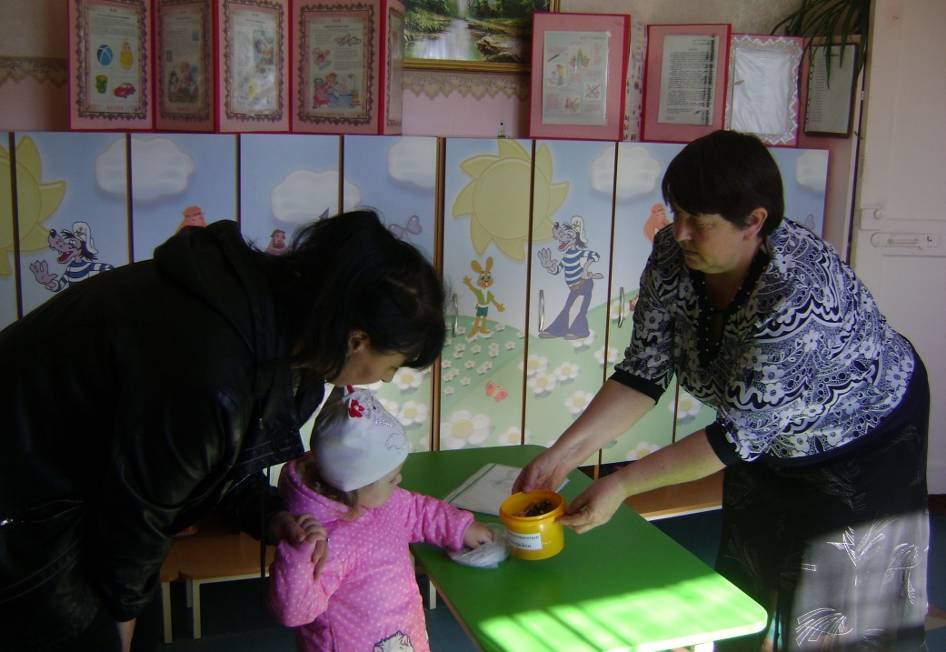 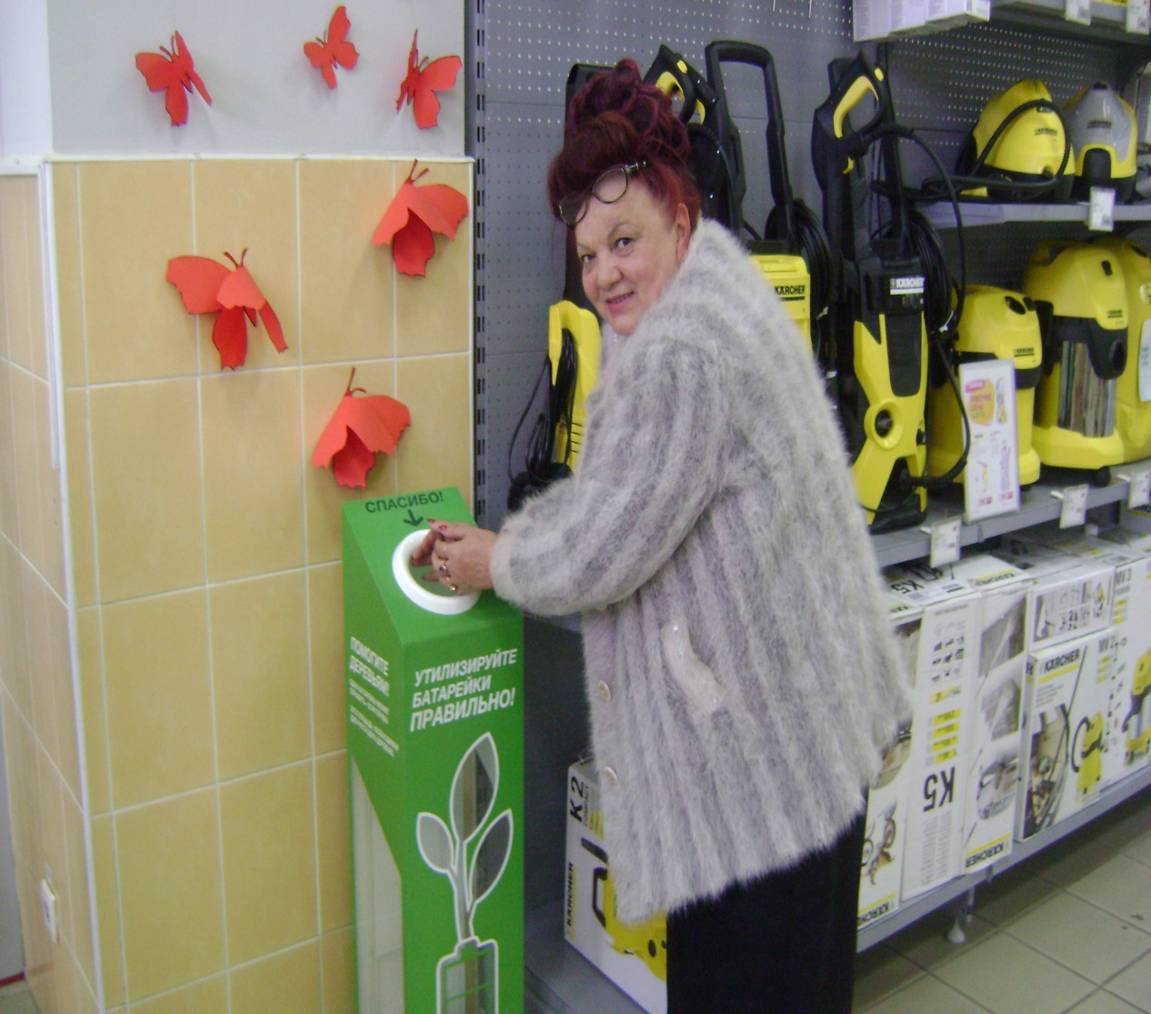 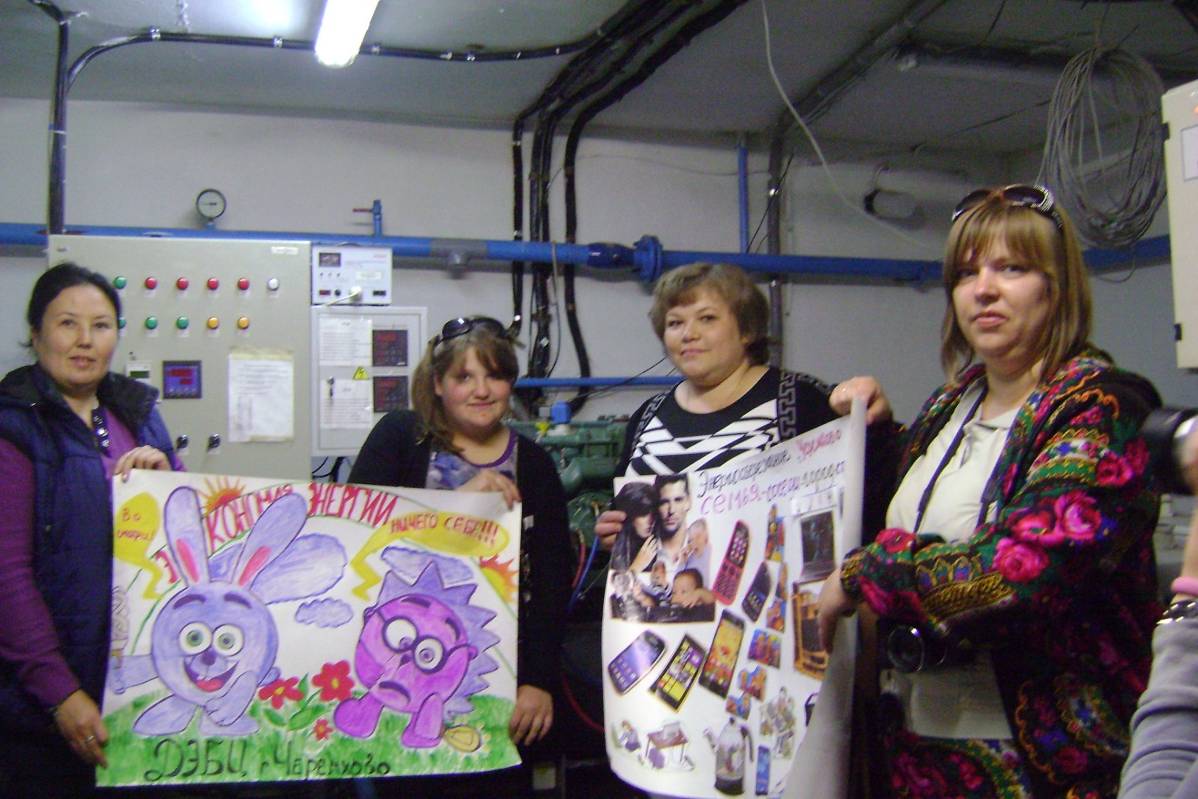 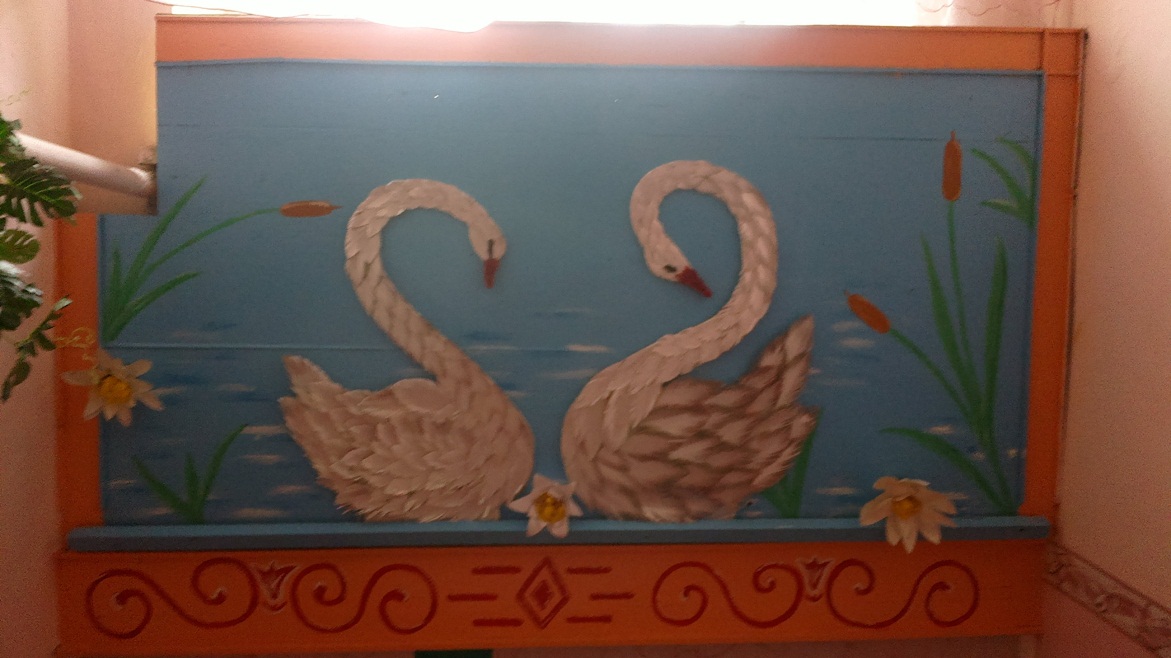 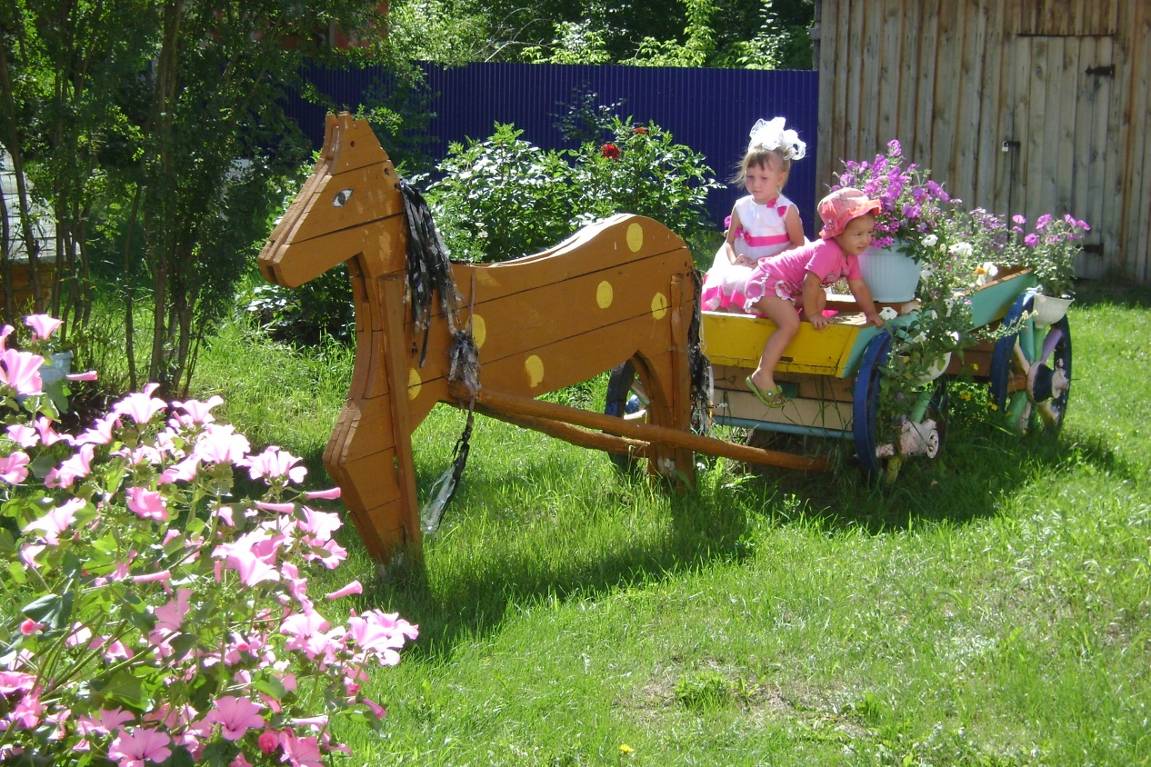 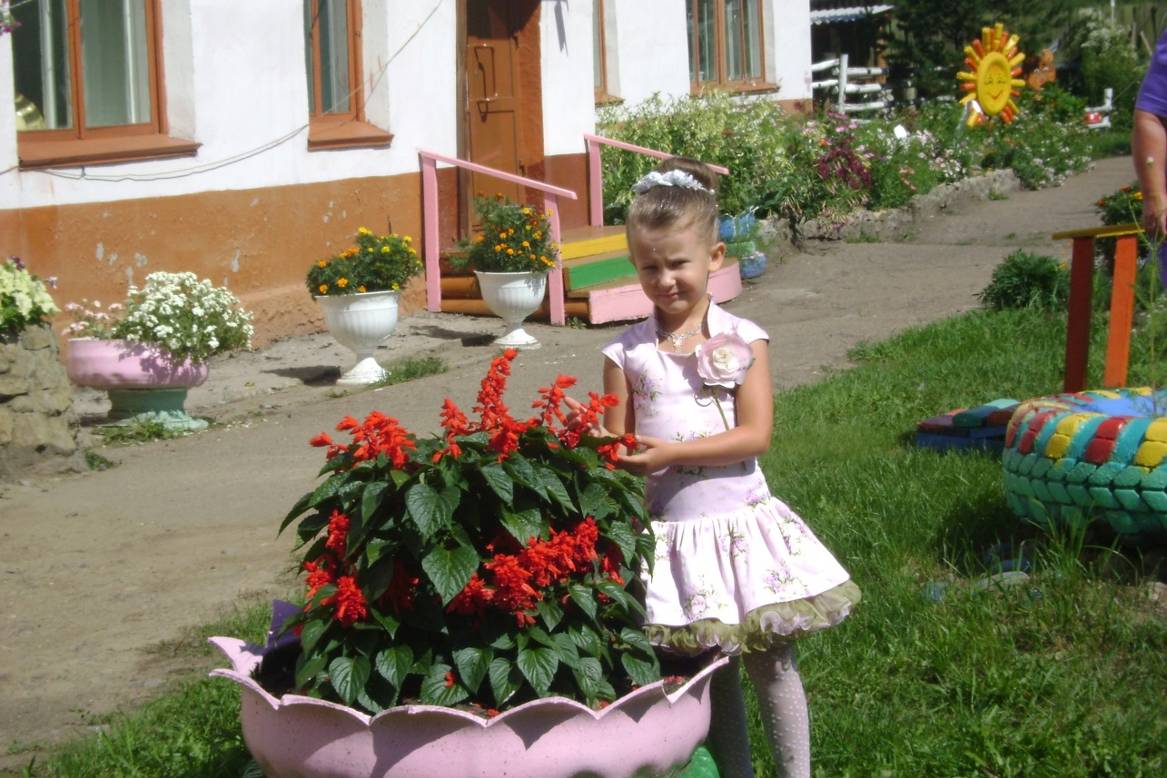 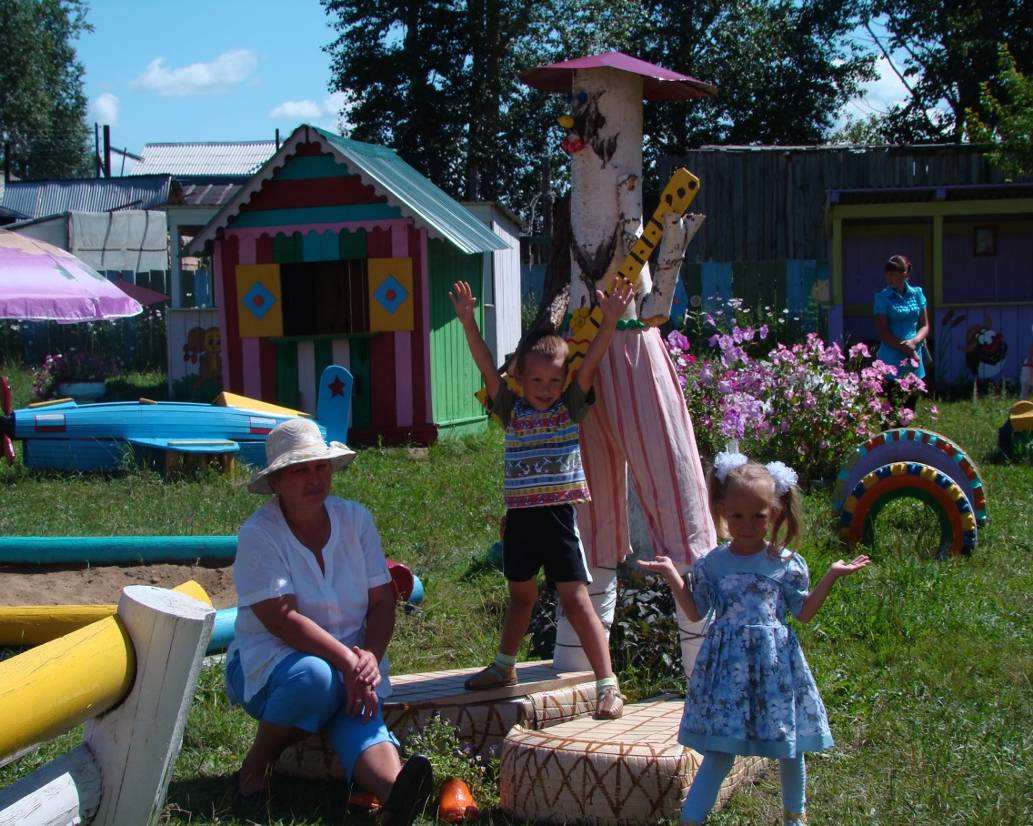 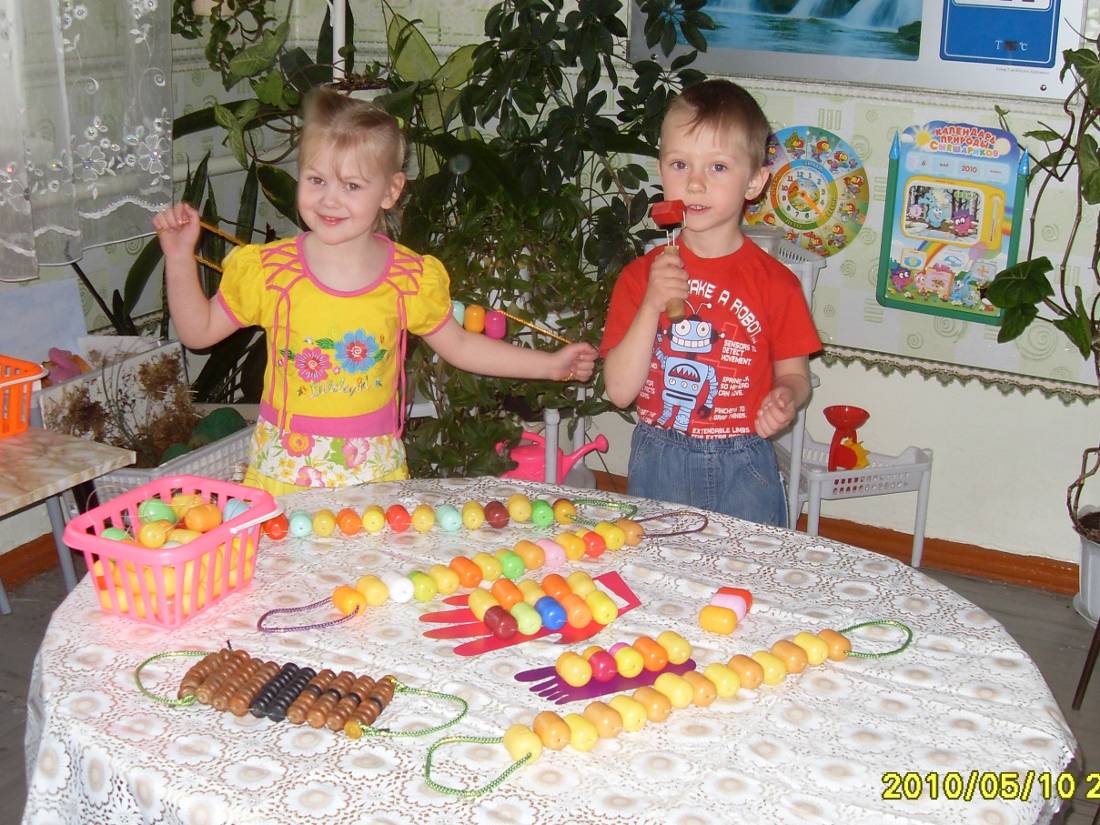 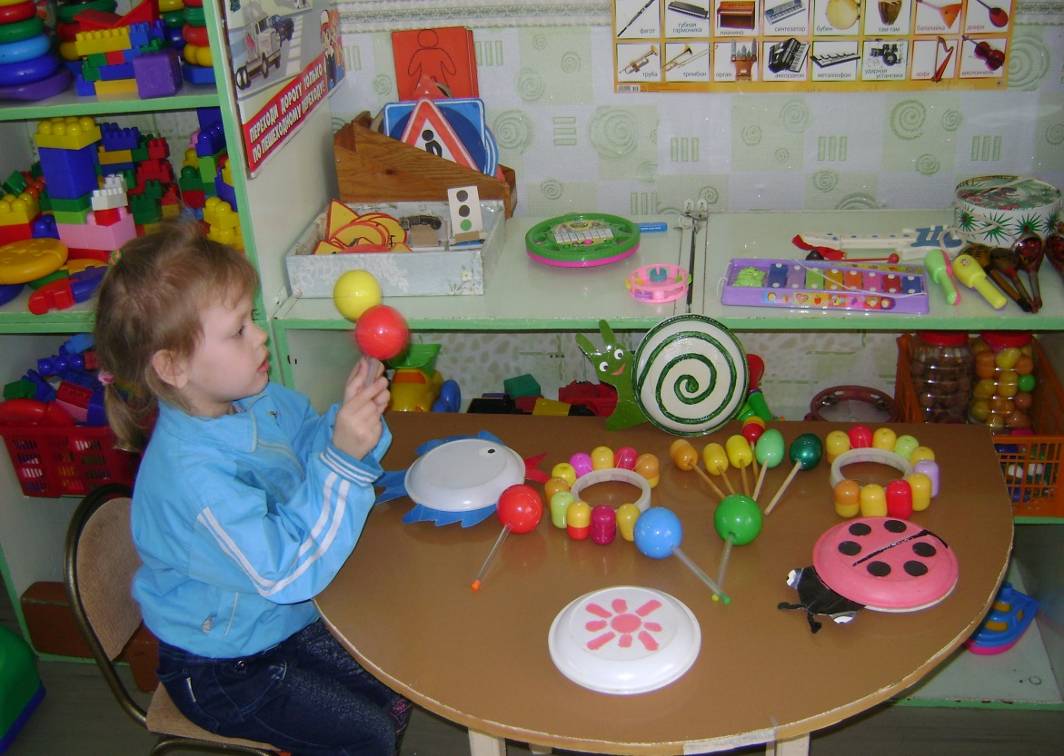 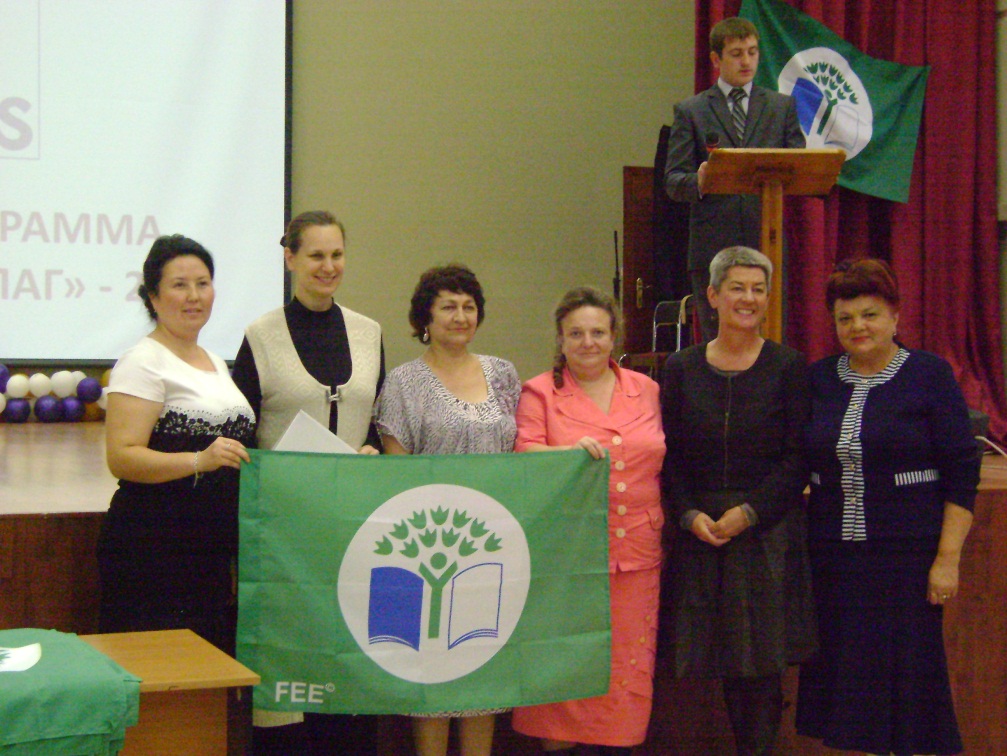 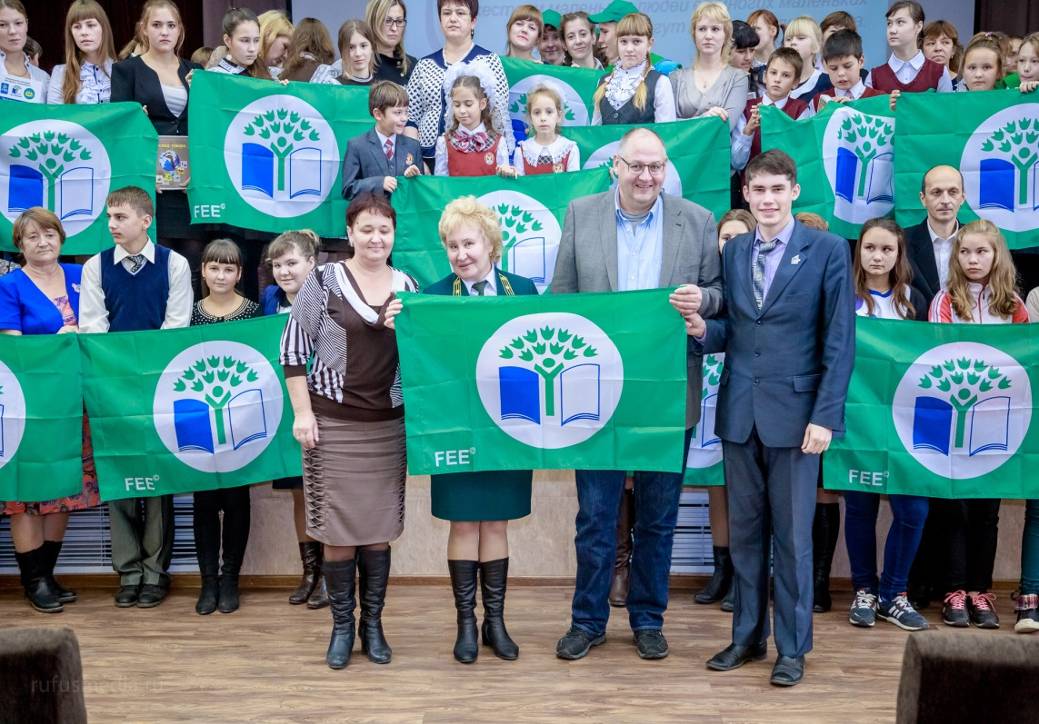 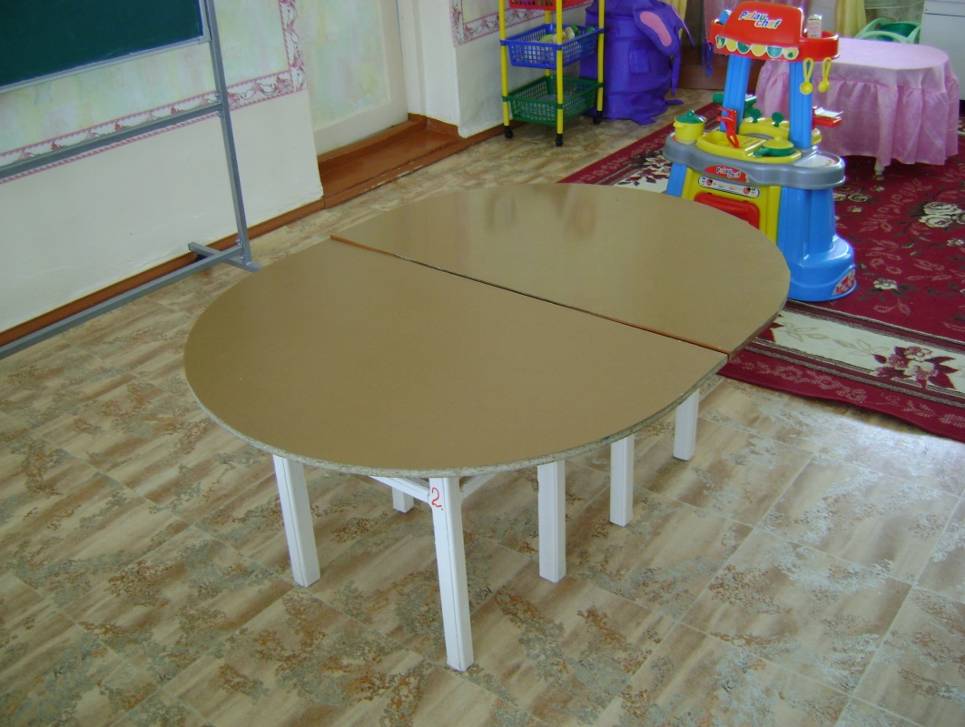 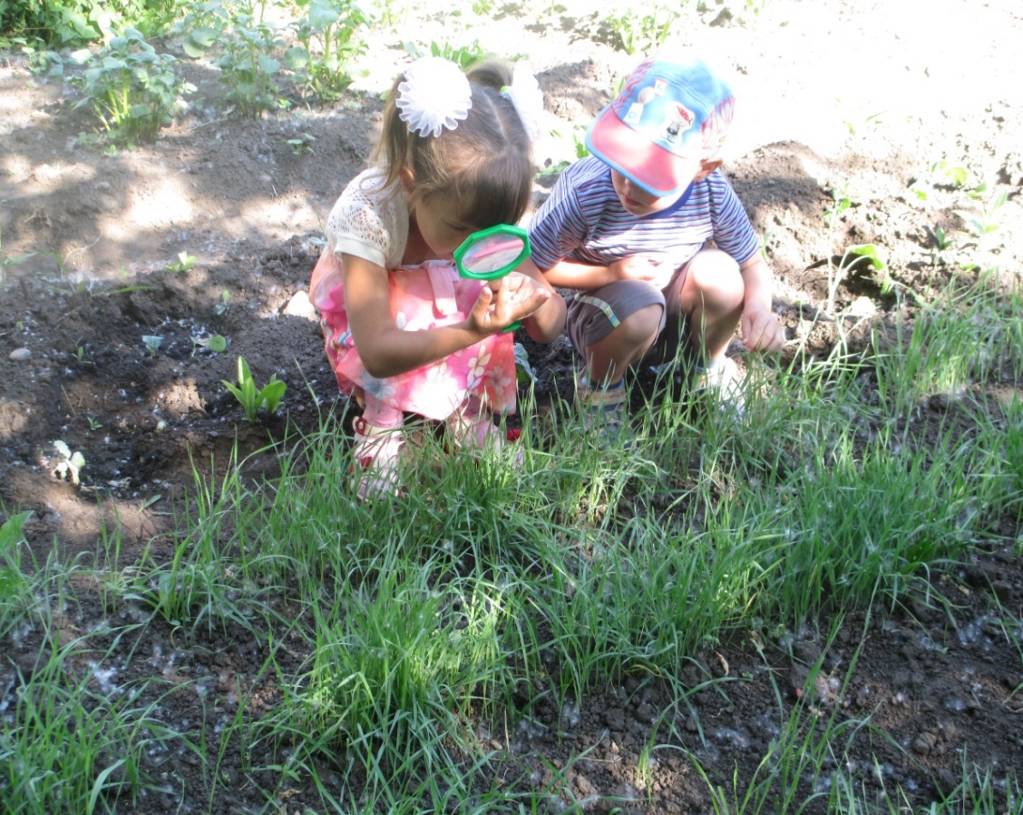 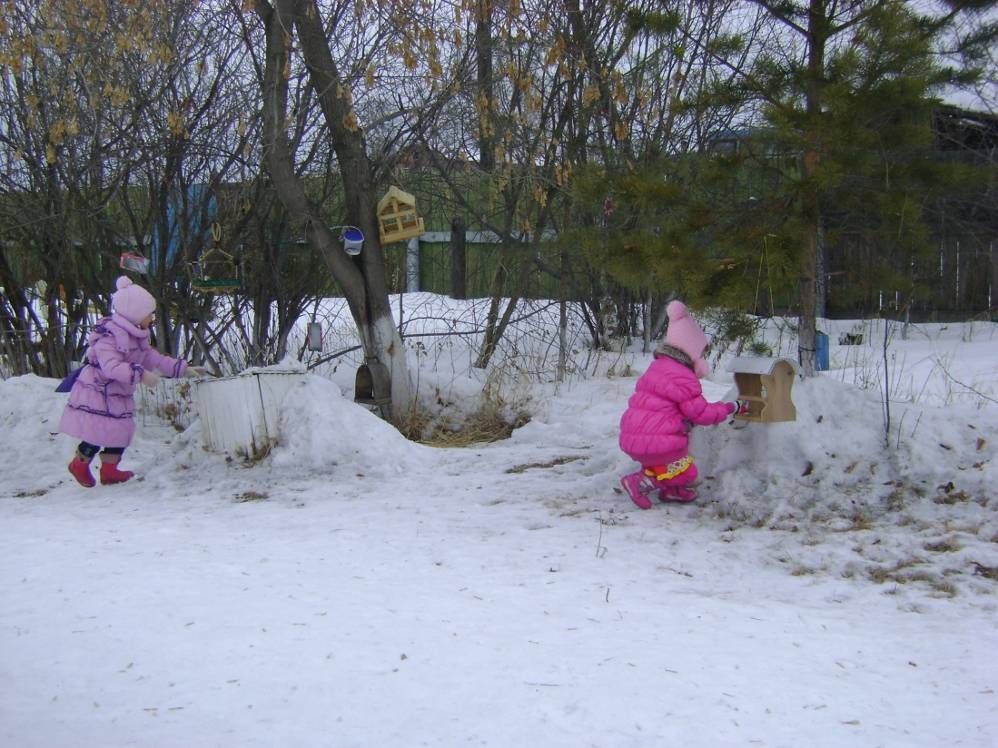 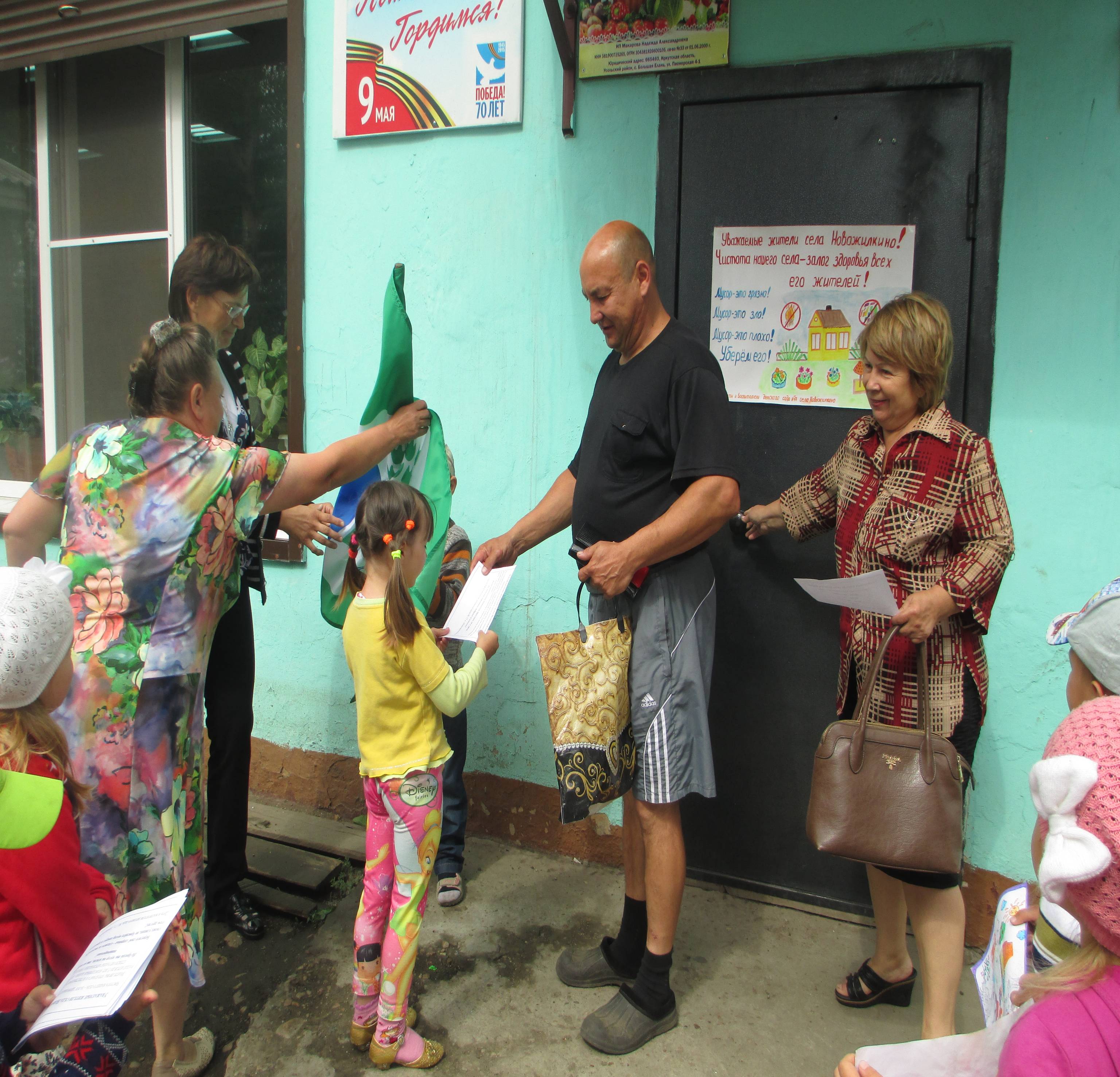 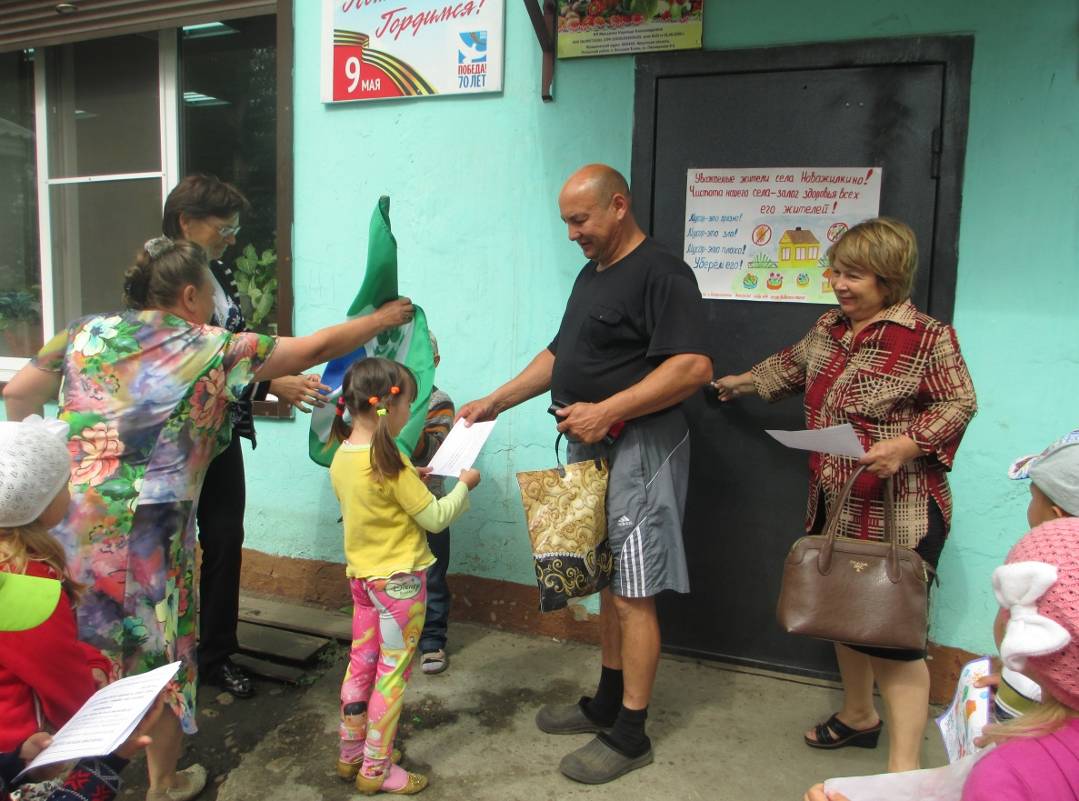 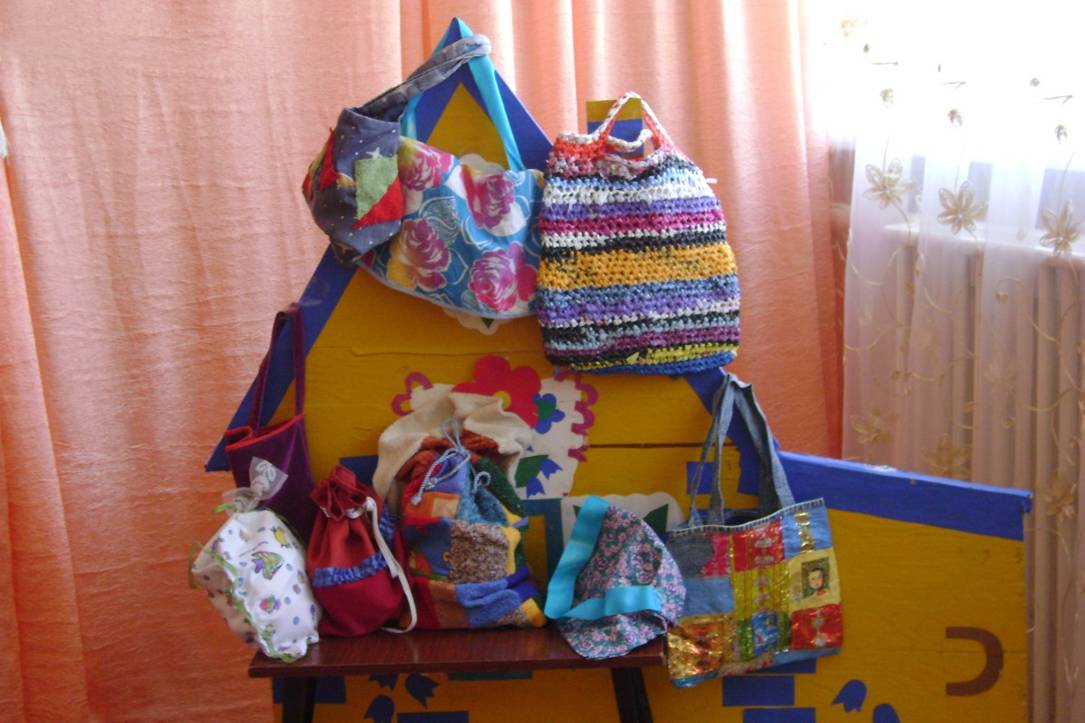 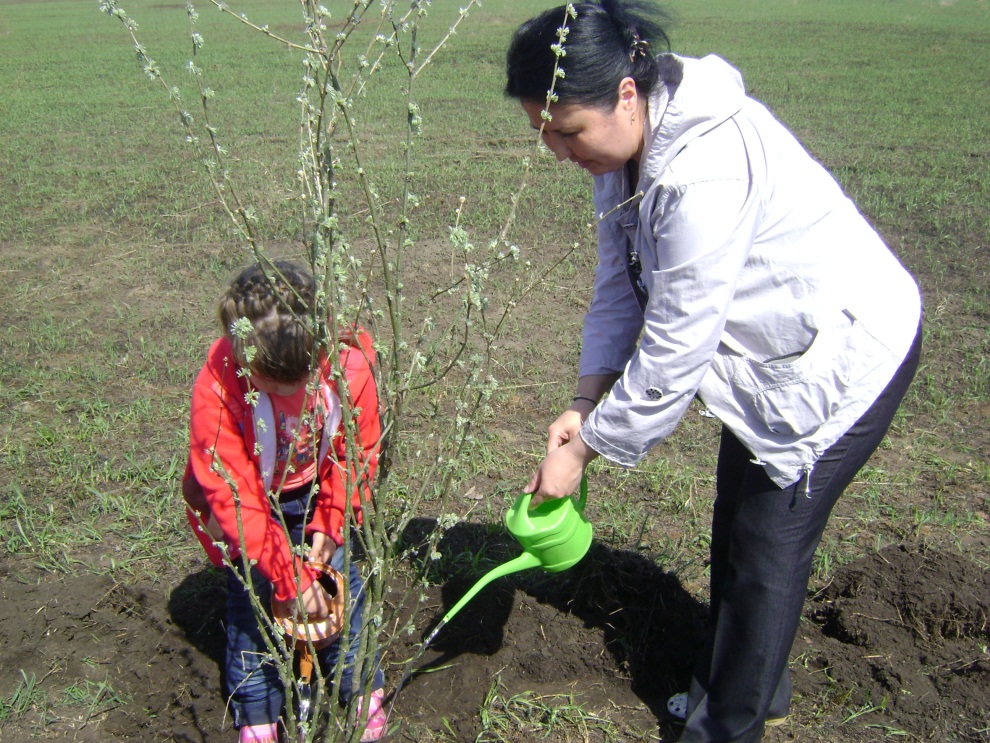 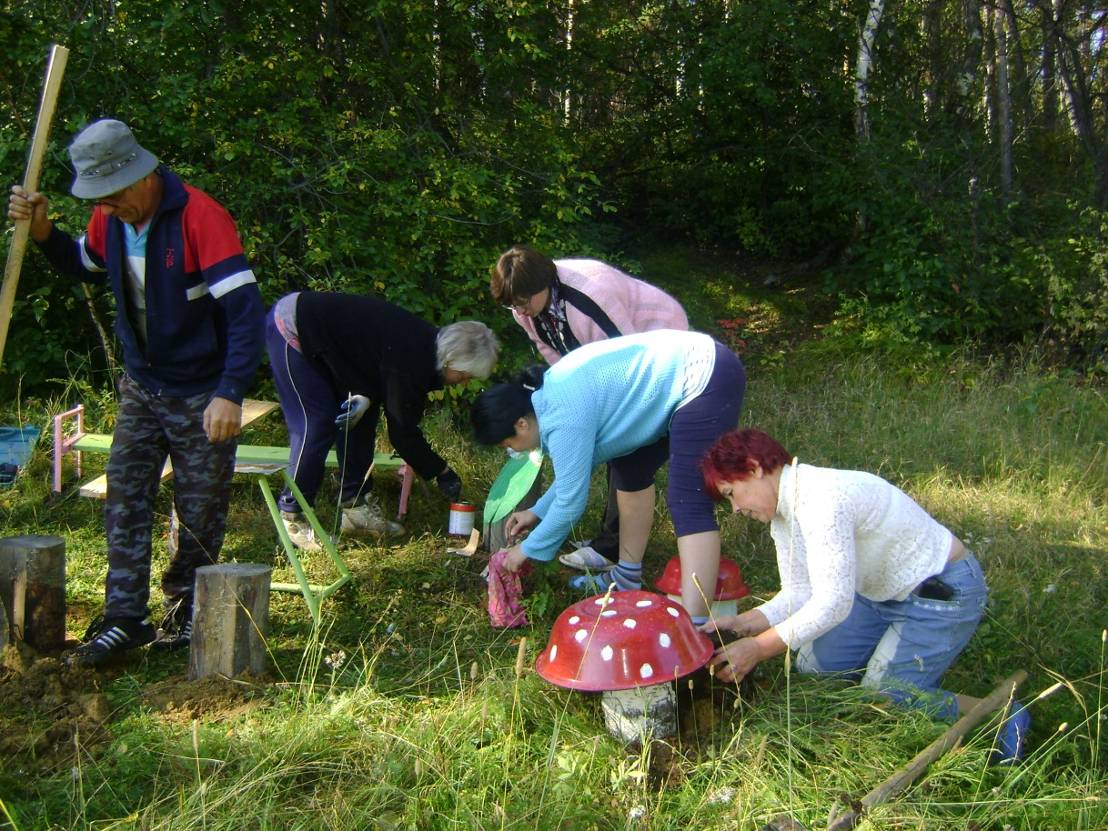 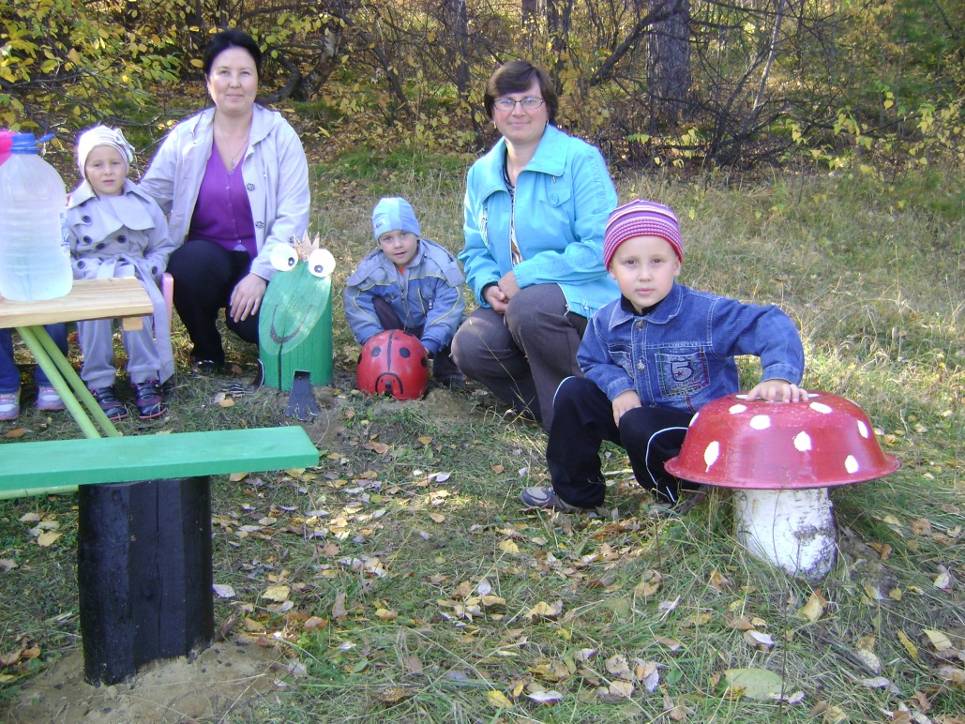 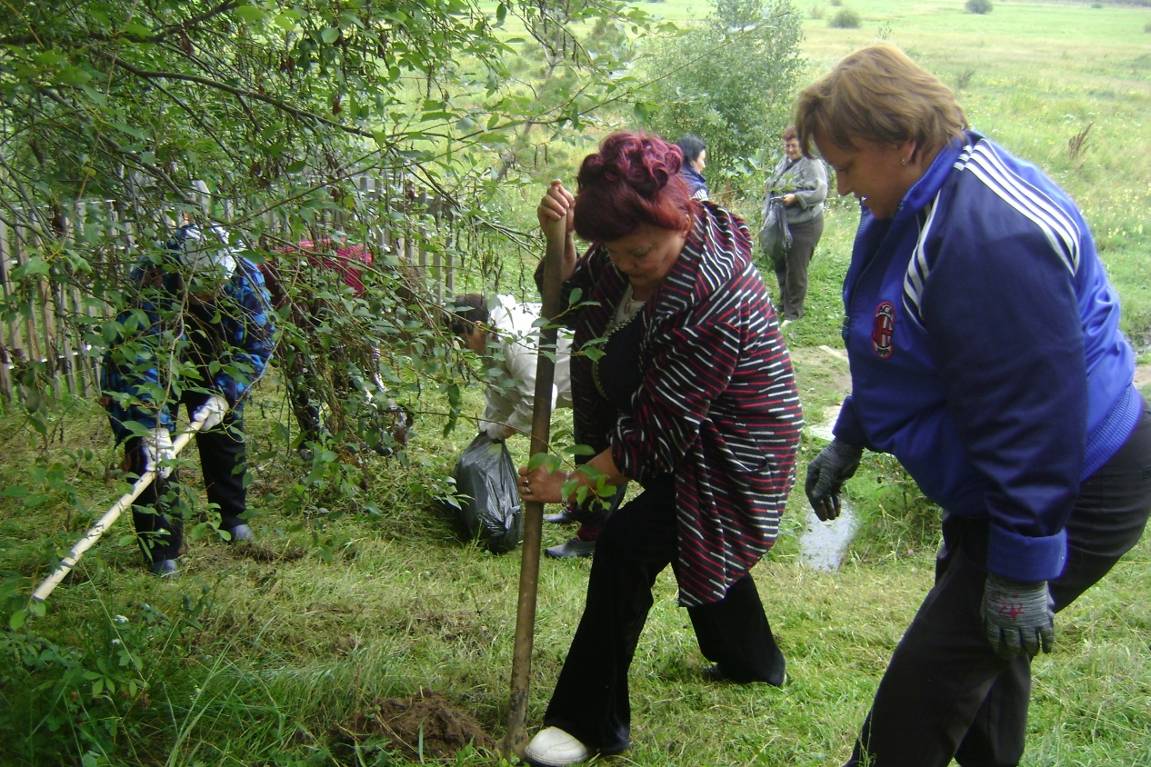 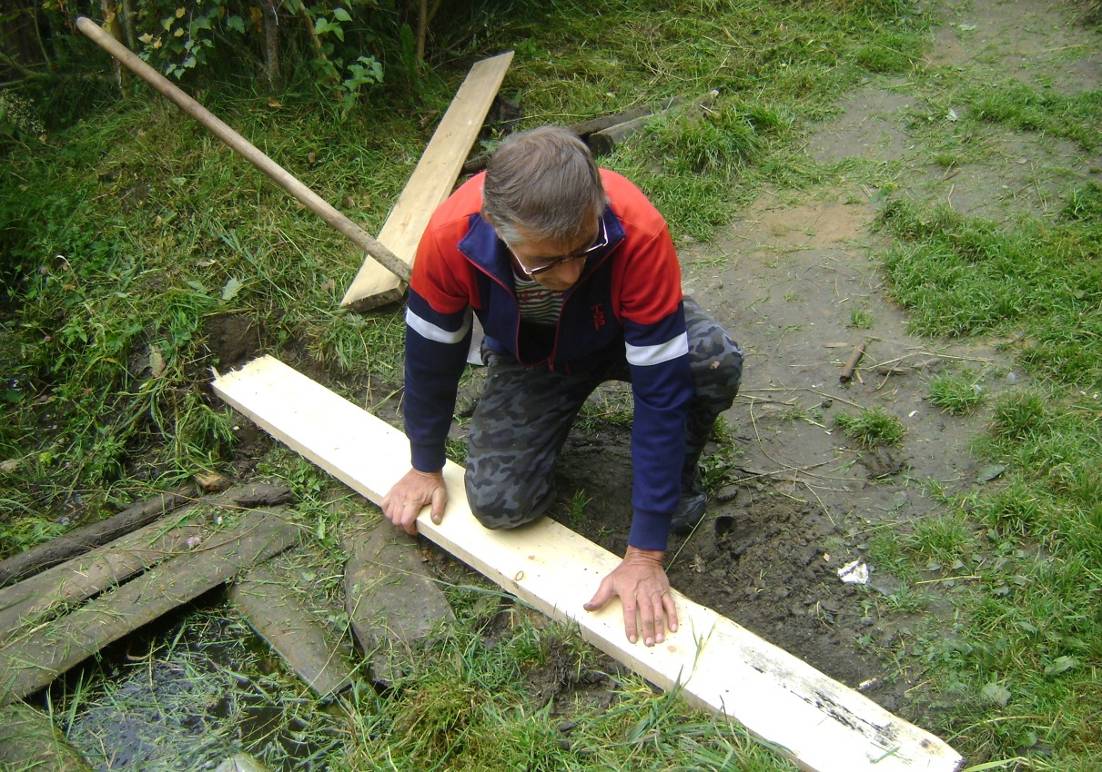 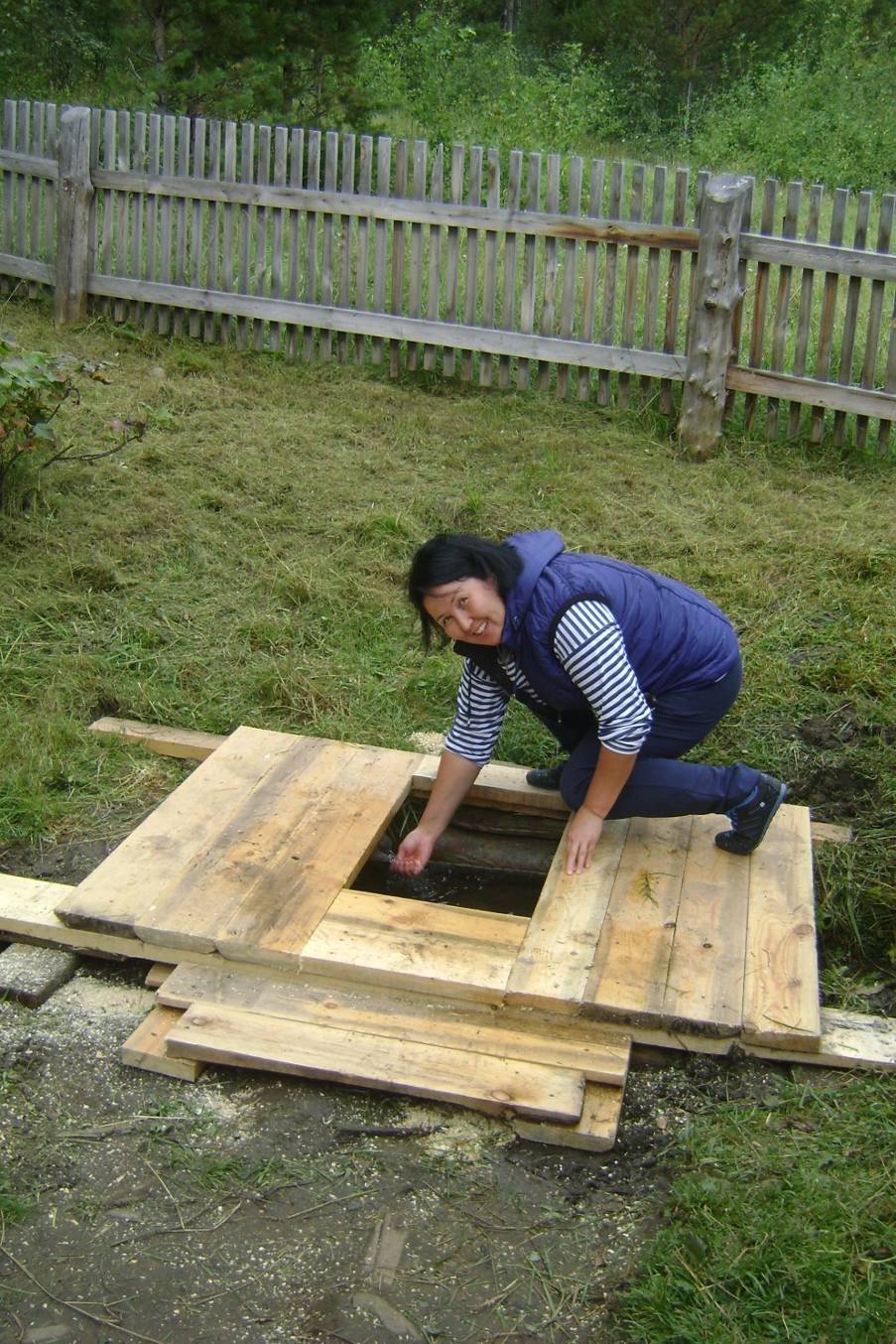 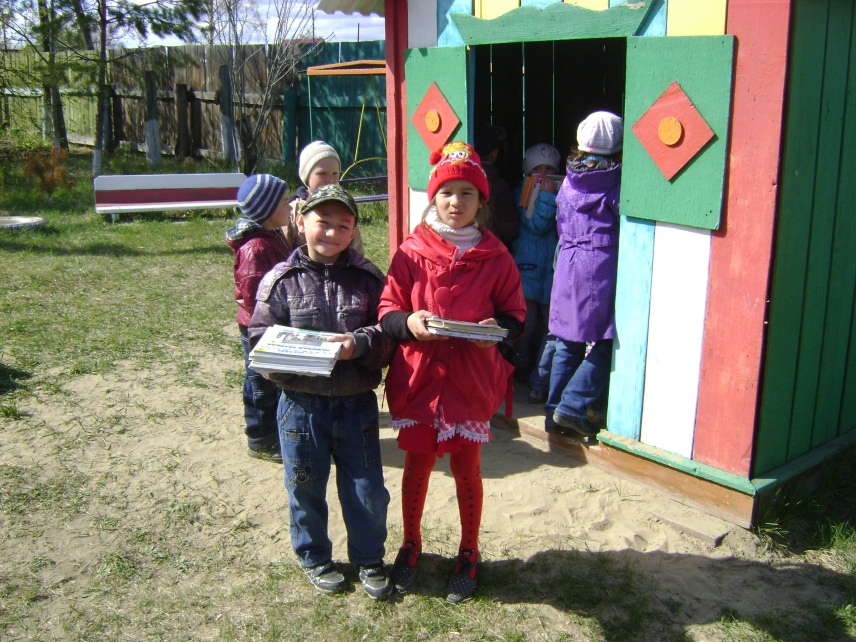 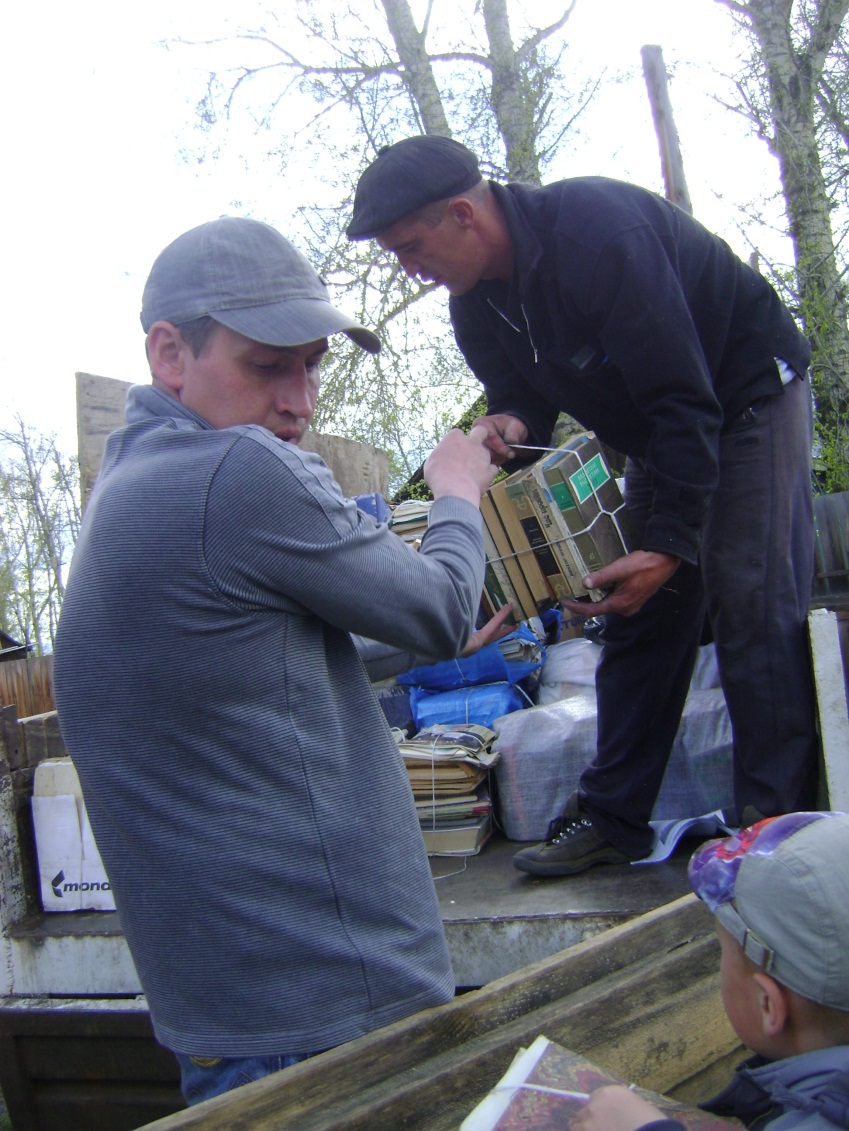 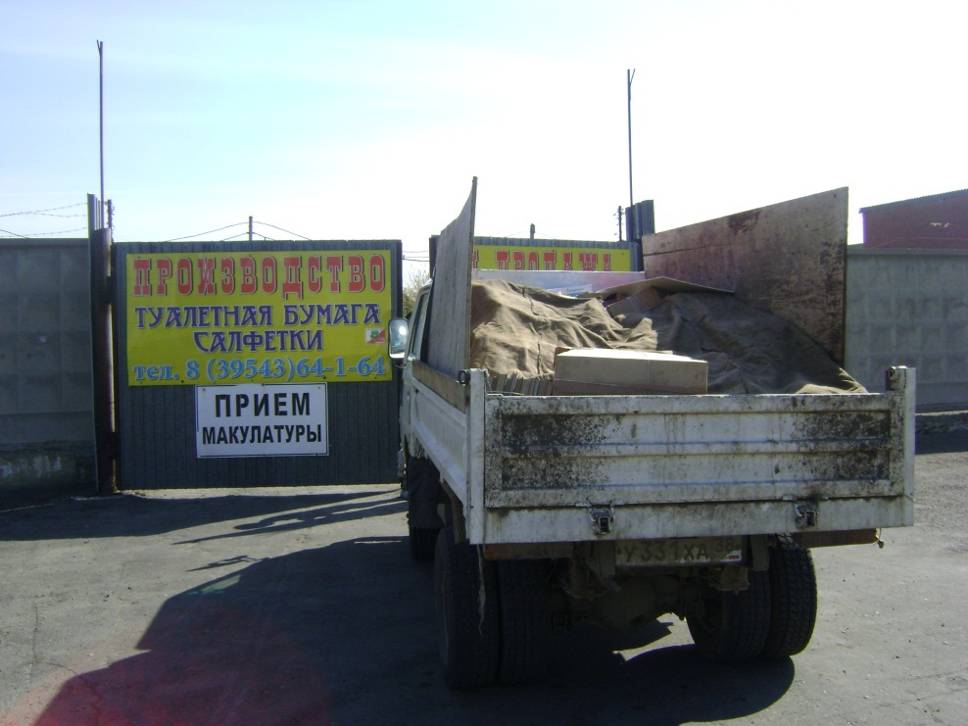 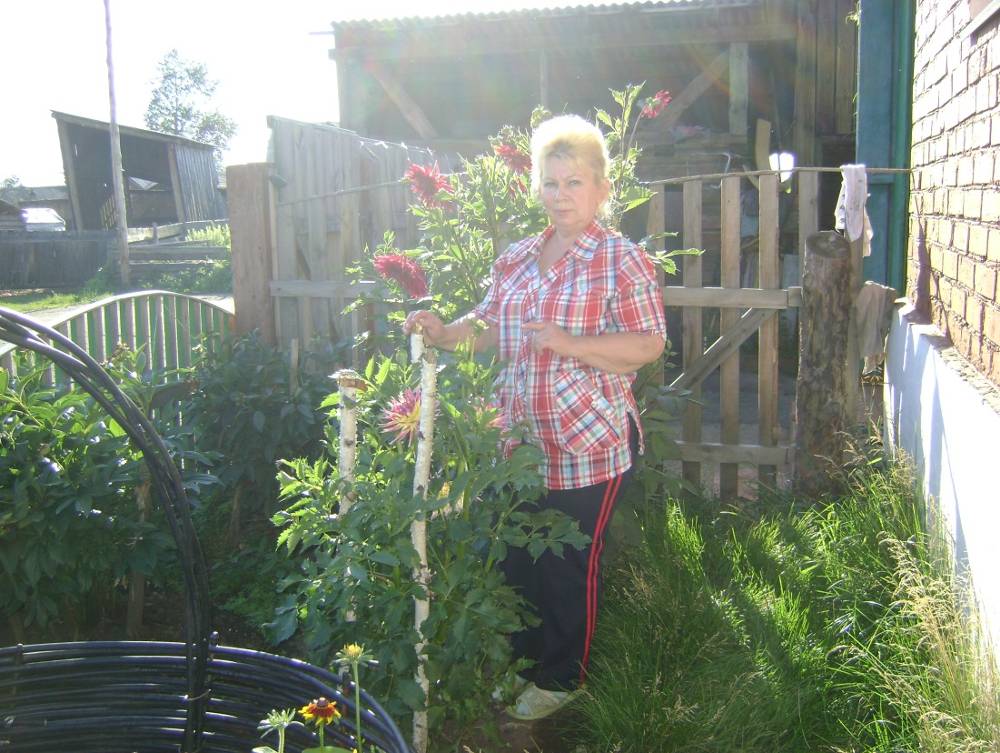 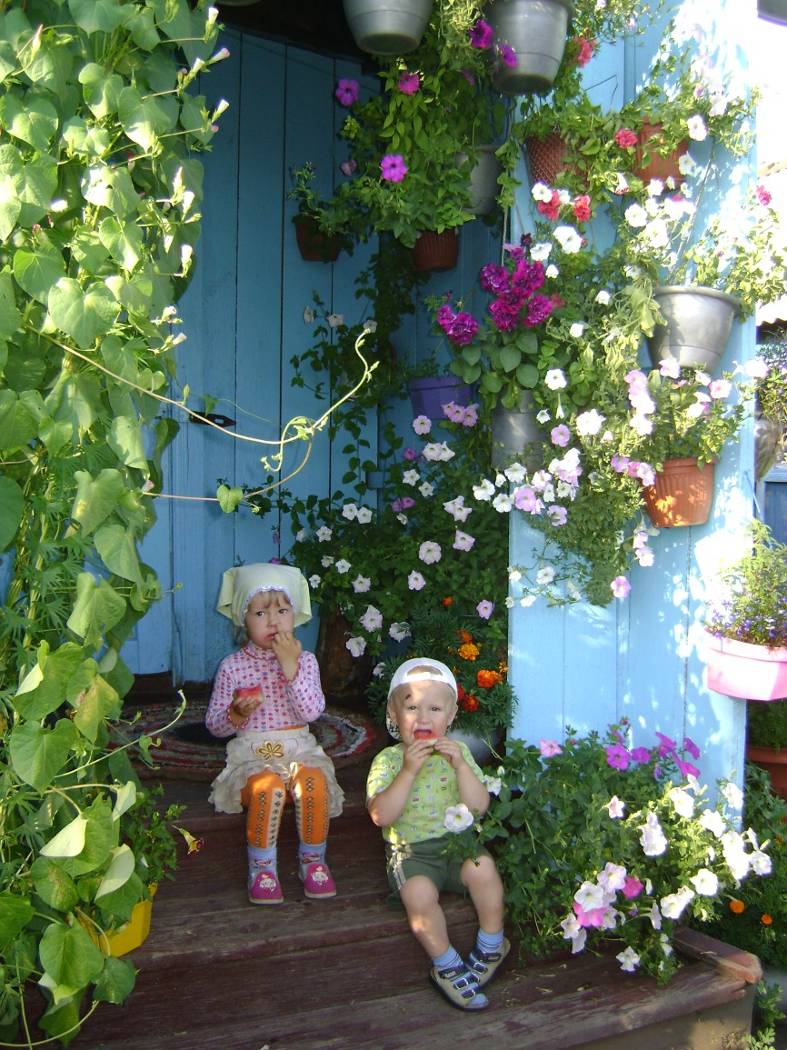 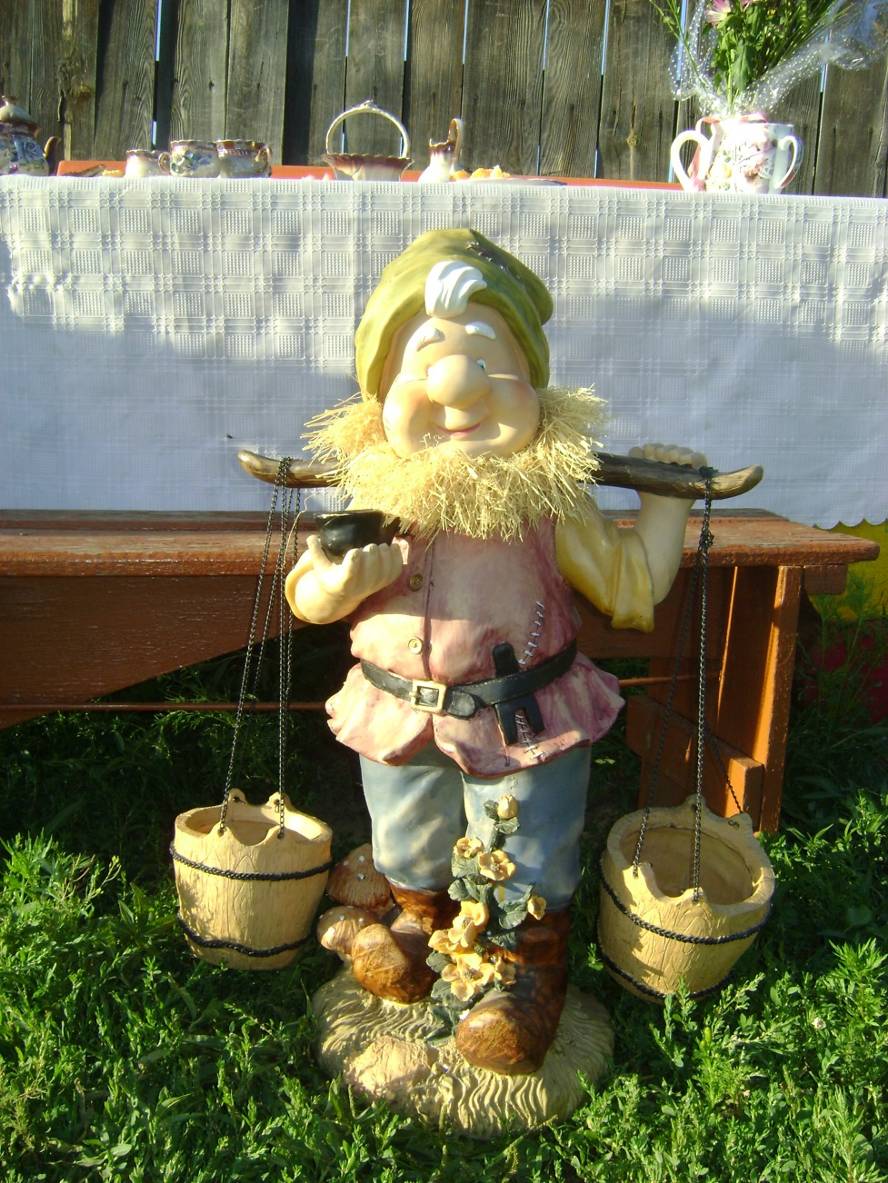 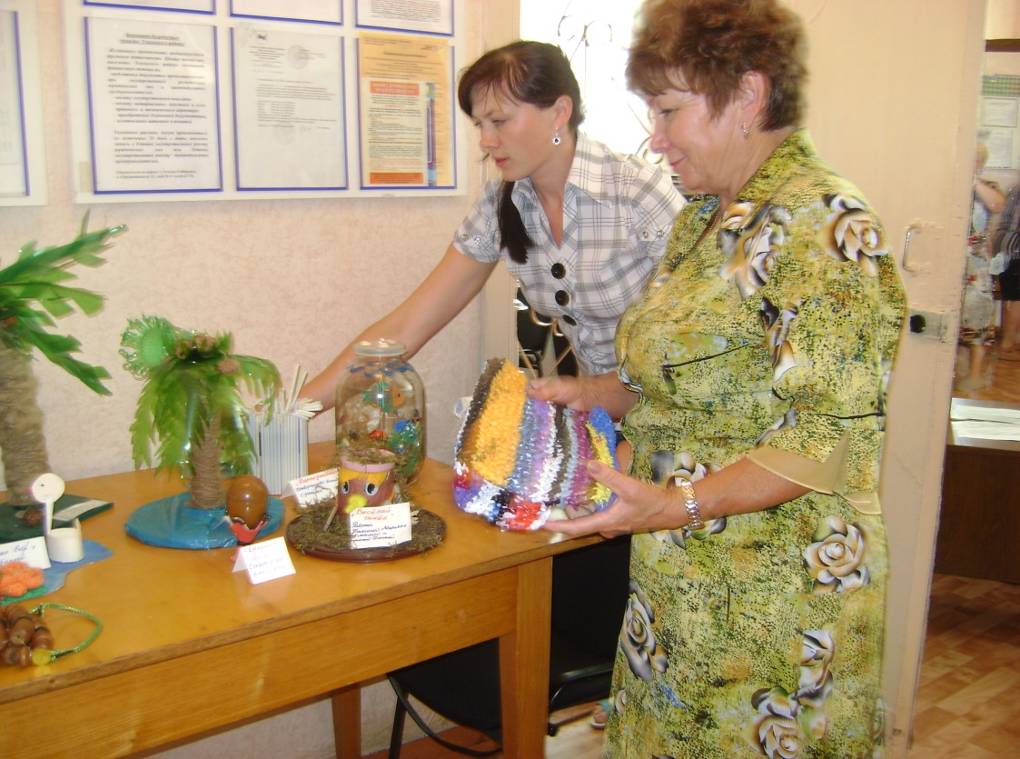 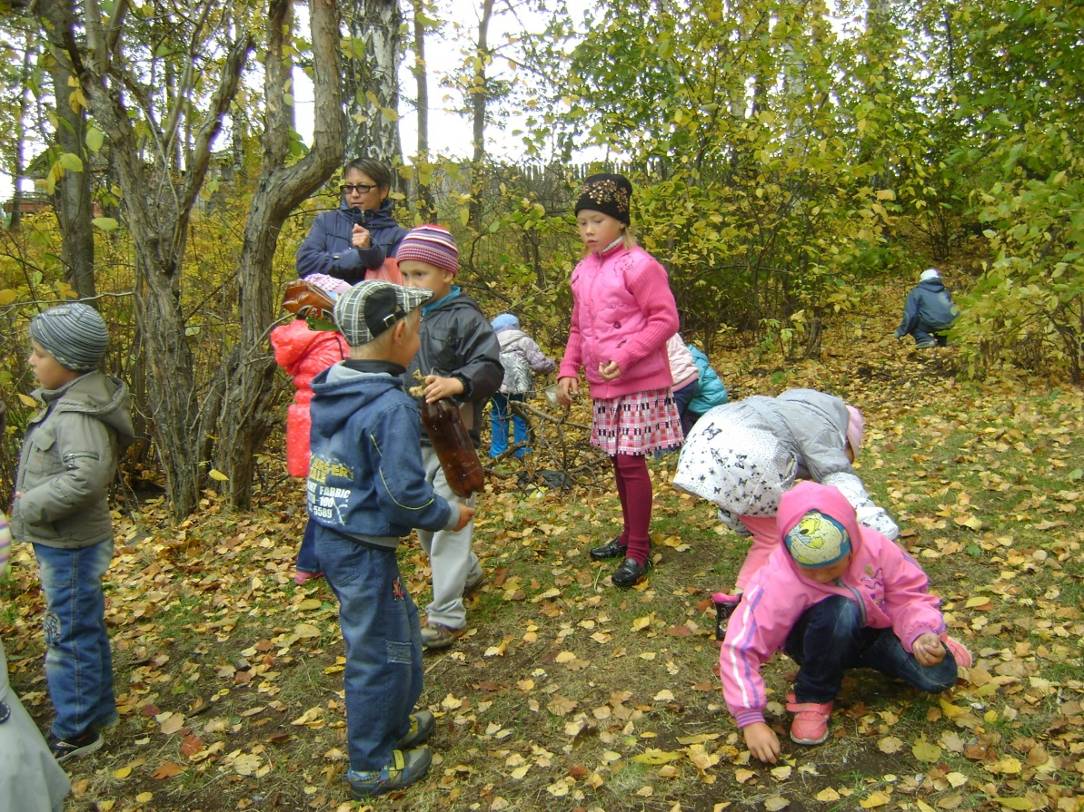 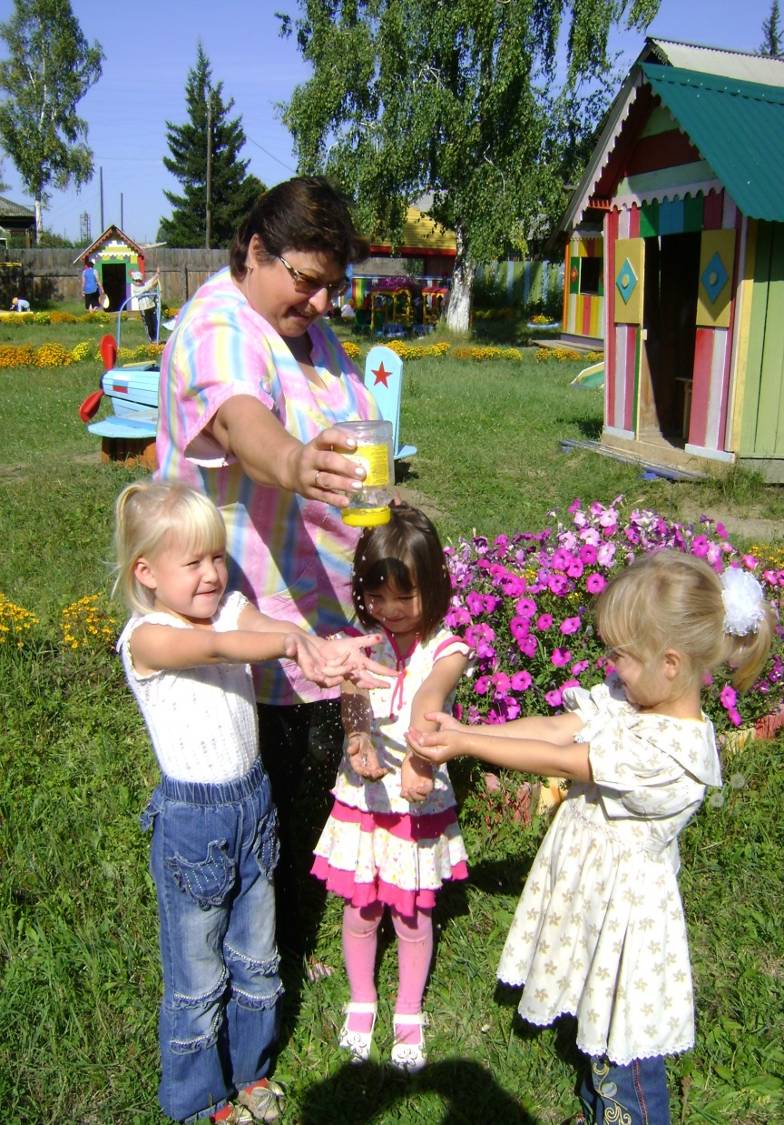 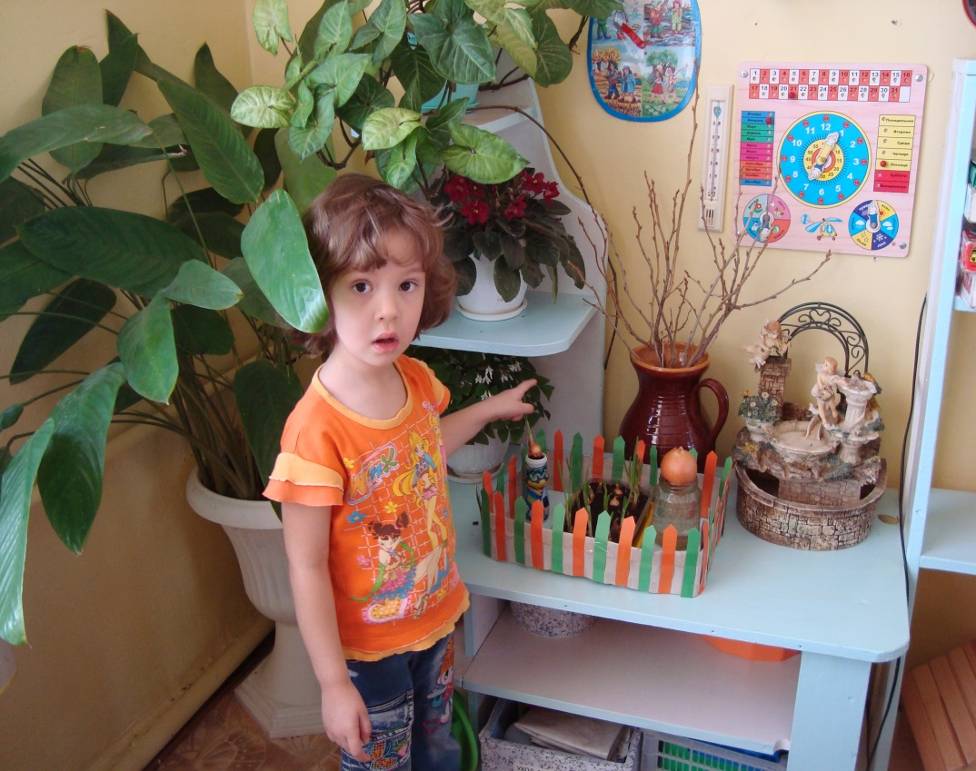 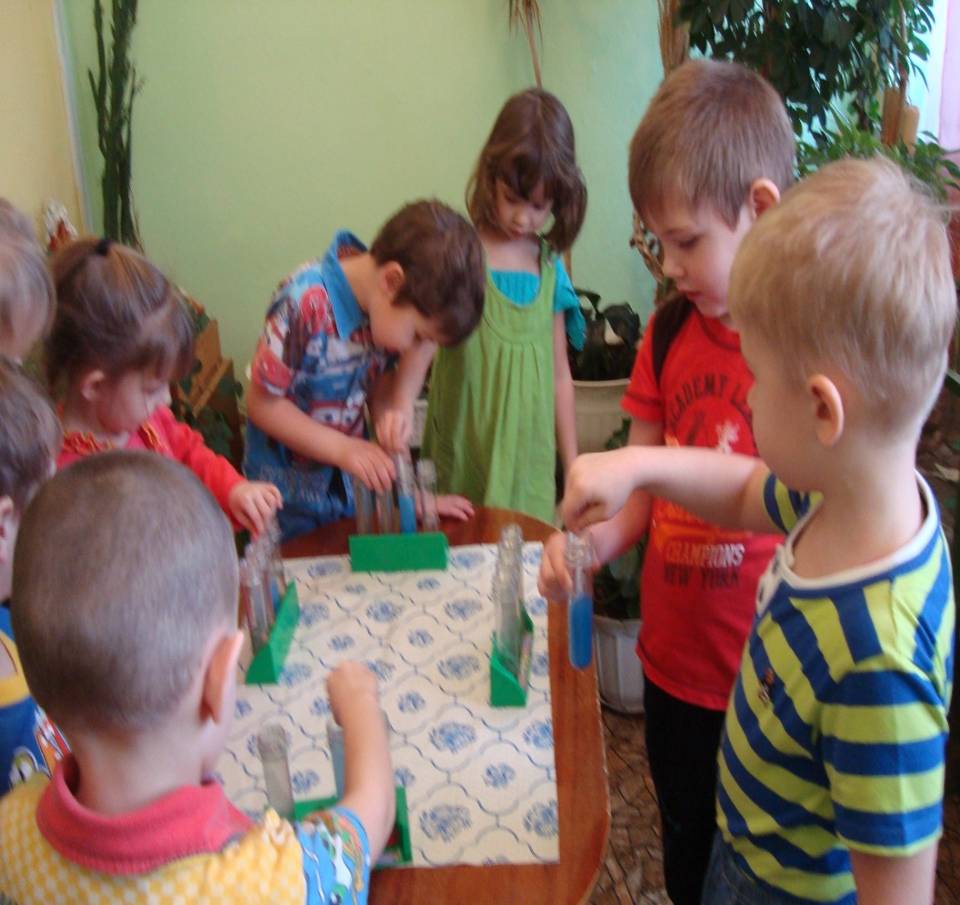 Воспитатели II младшей группы
Шульгина Татьяна Михайловна
Кетрова Светлана Борисовна
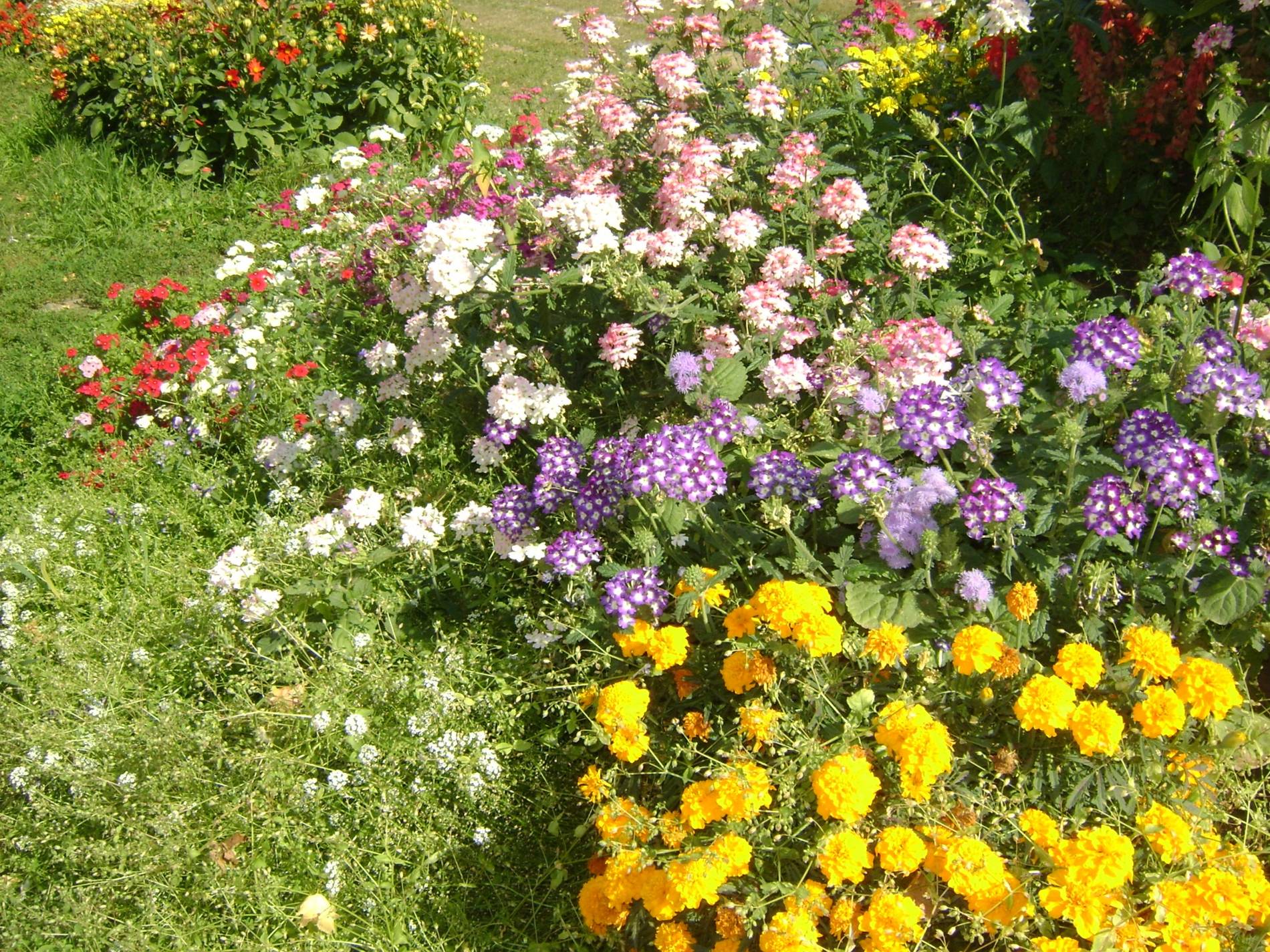 Спасибо за внимание!